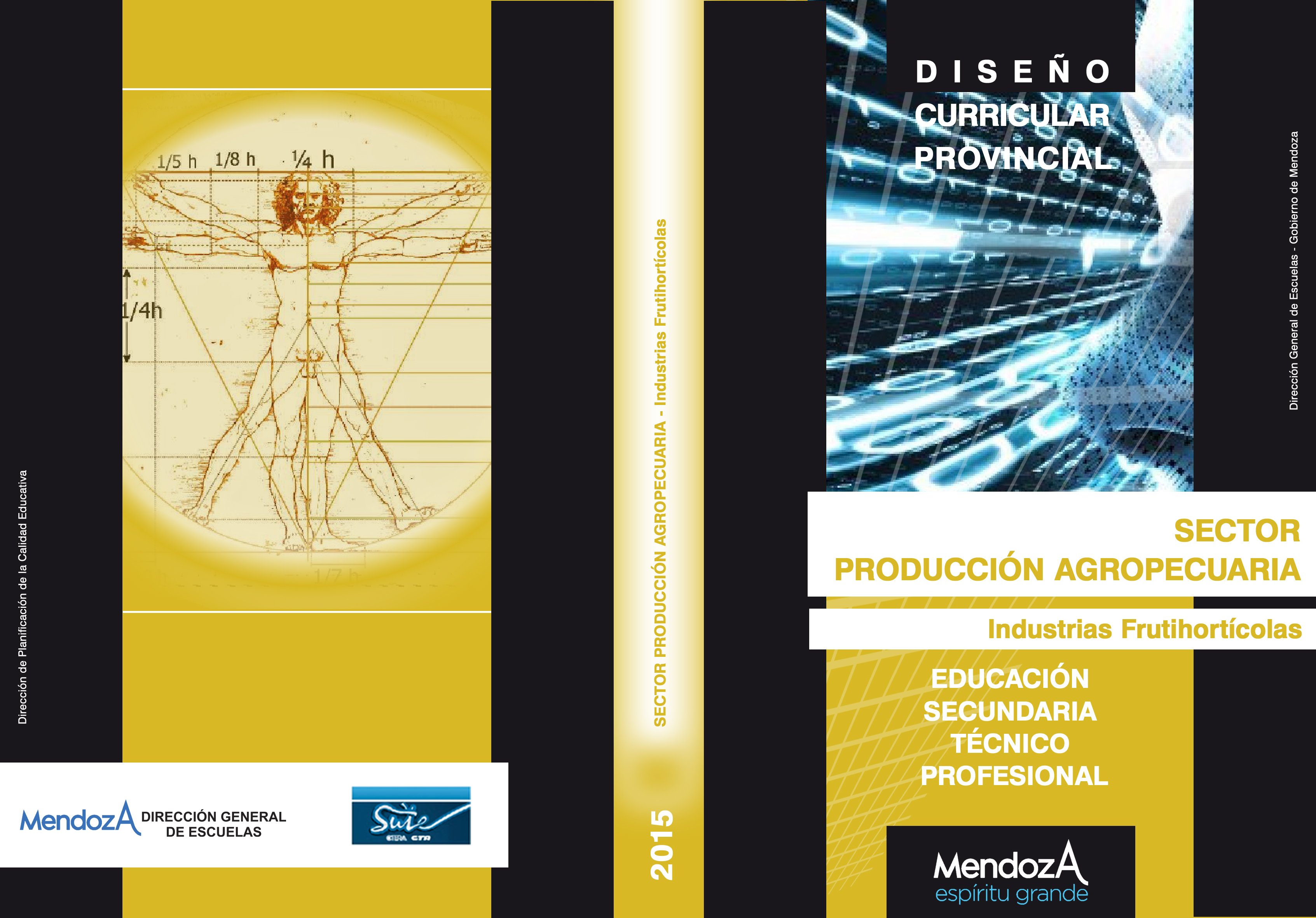 SECTOR AUTOMOTRIZ
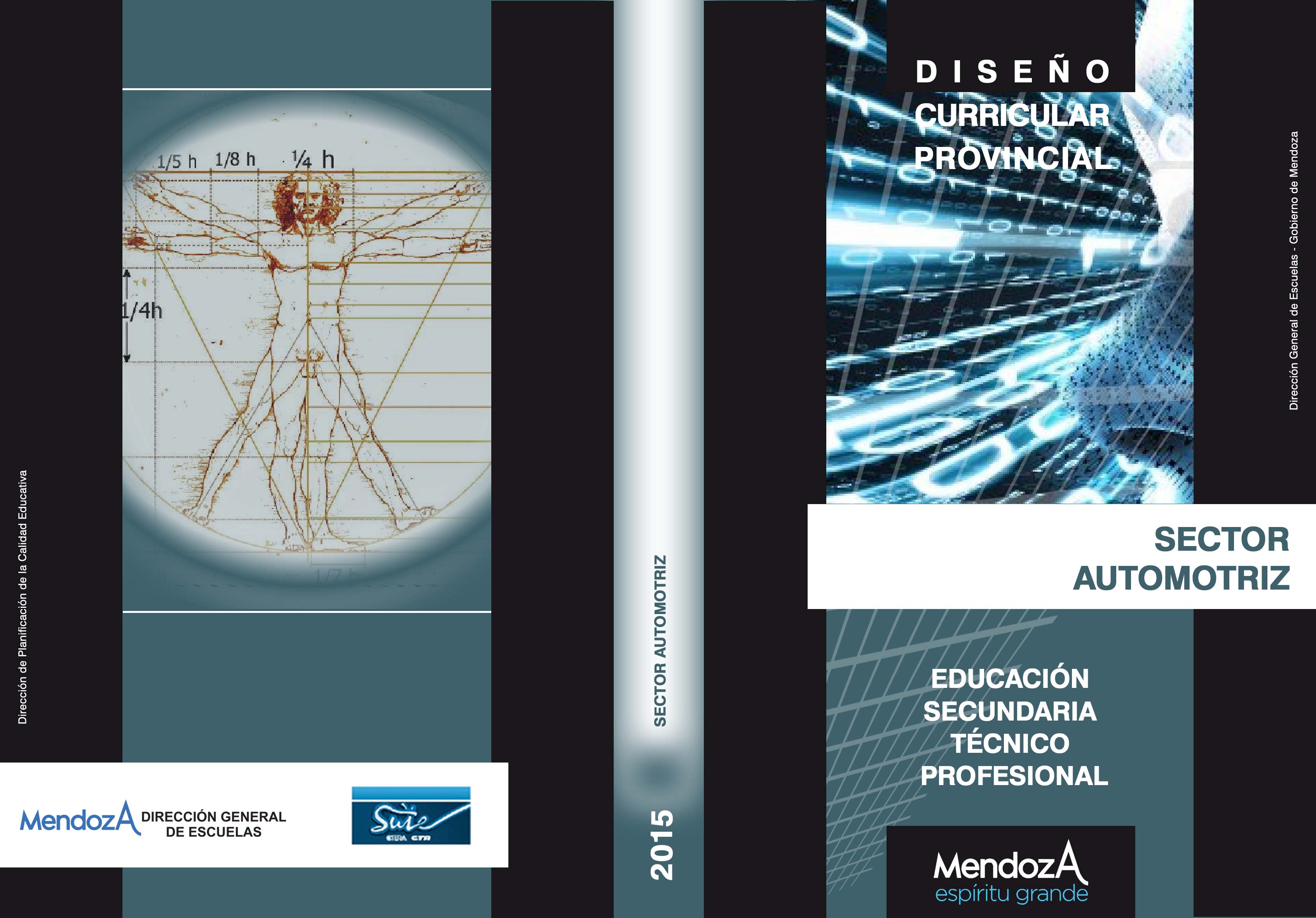 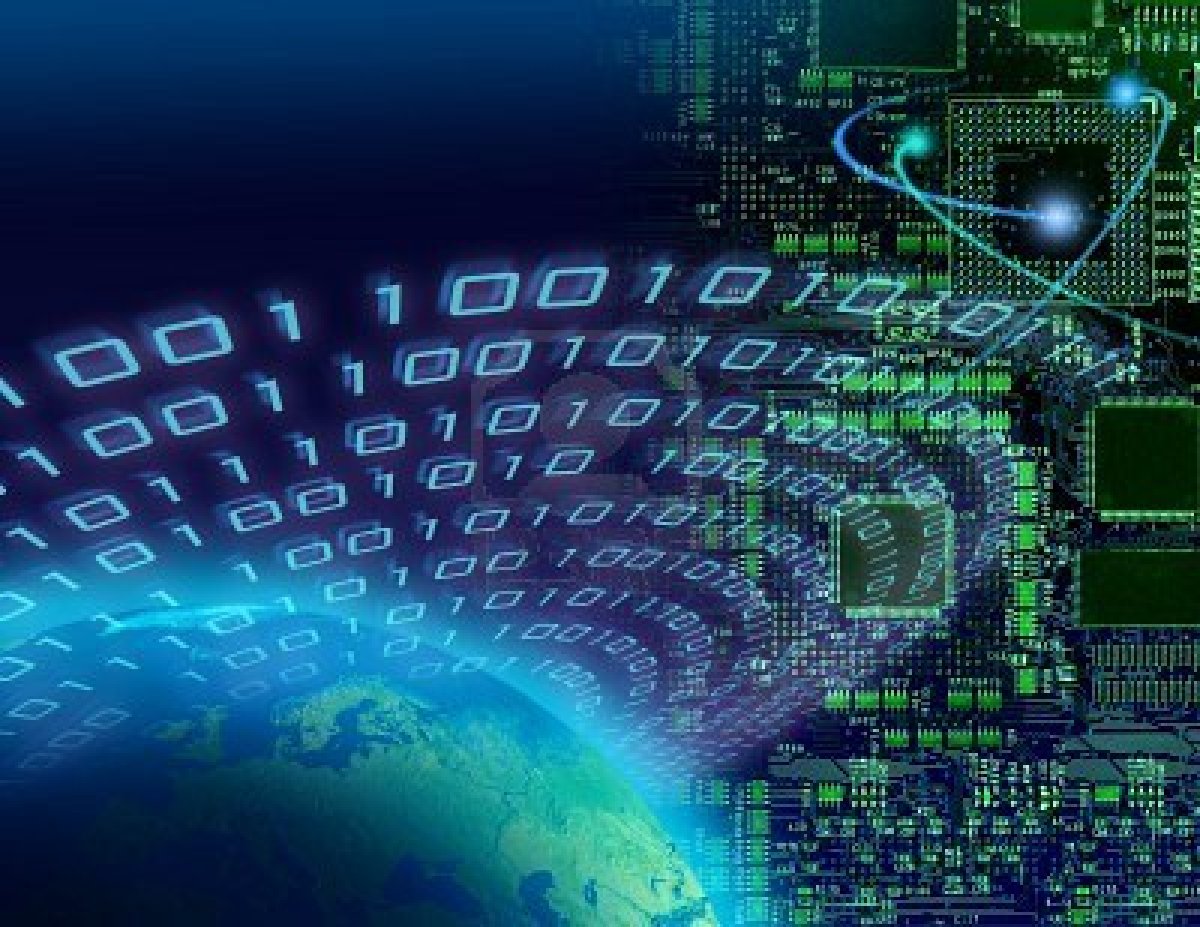 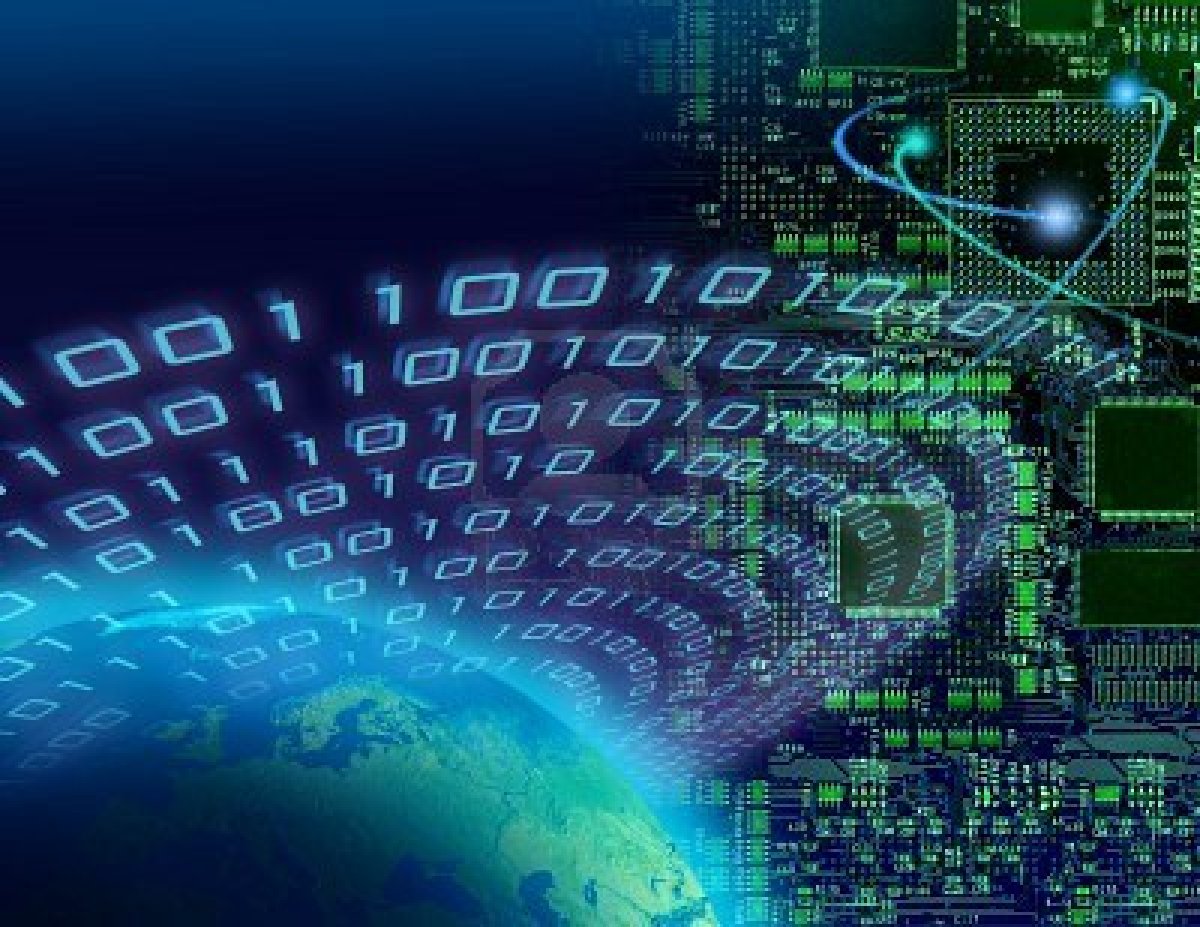 ENCUADRE GENERAL
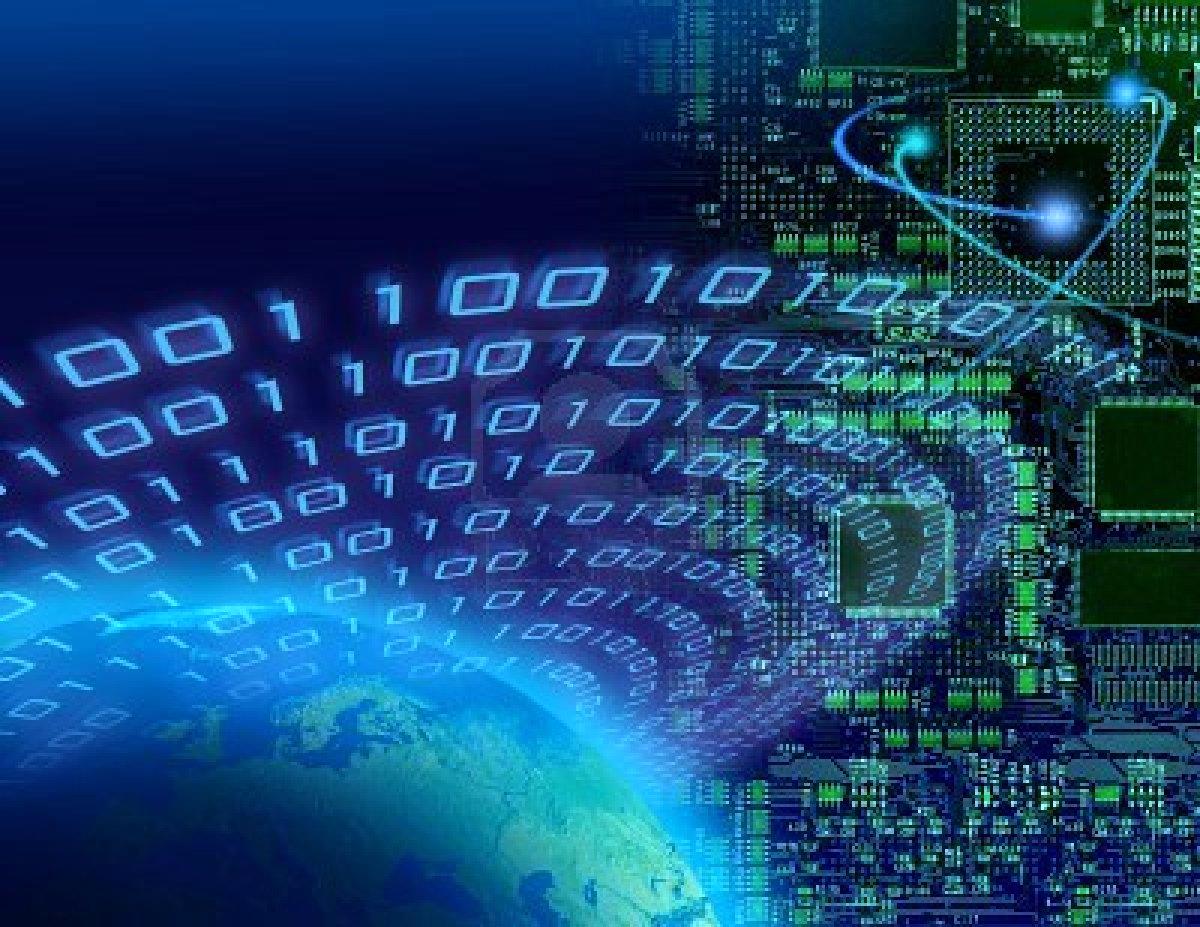 La Política Educativa Nacional y Provincial                                     
Concepciones Pedagógicas
Currículum
Conocimiento
Enseñanza y trabajo docente
Aprendizaje y sujeto que aprende
Evaluación
Estructura de la Educación Secundaria Técnico Profesional
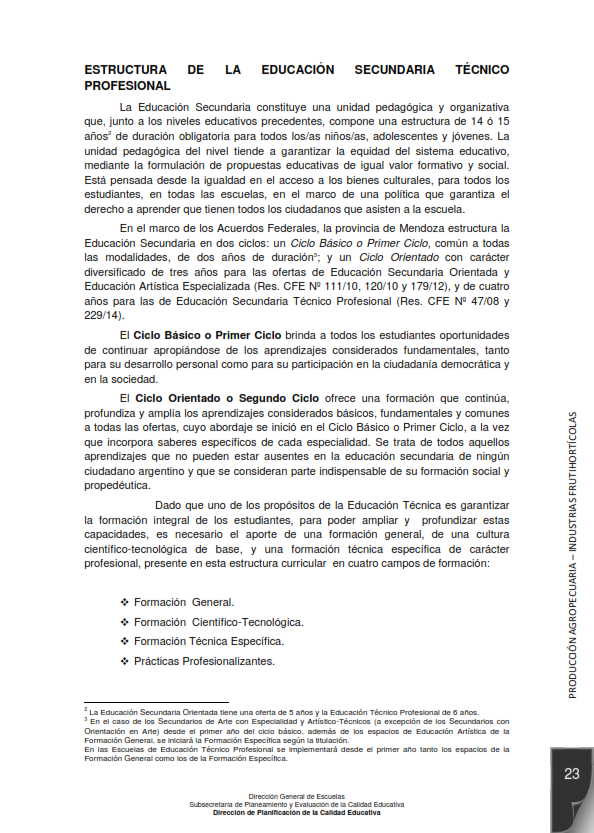 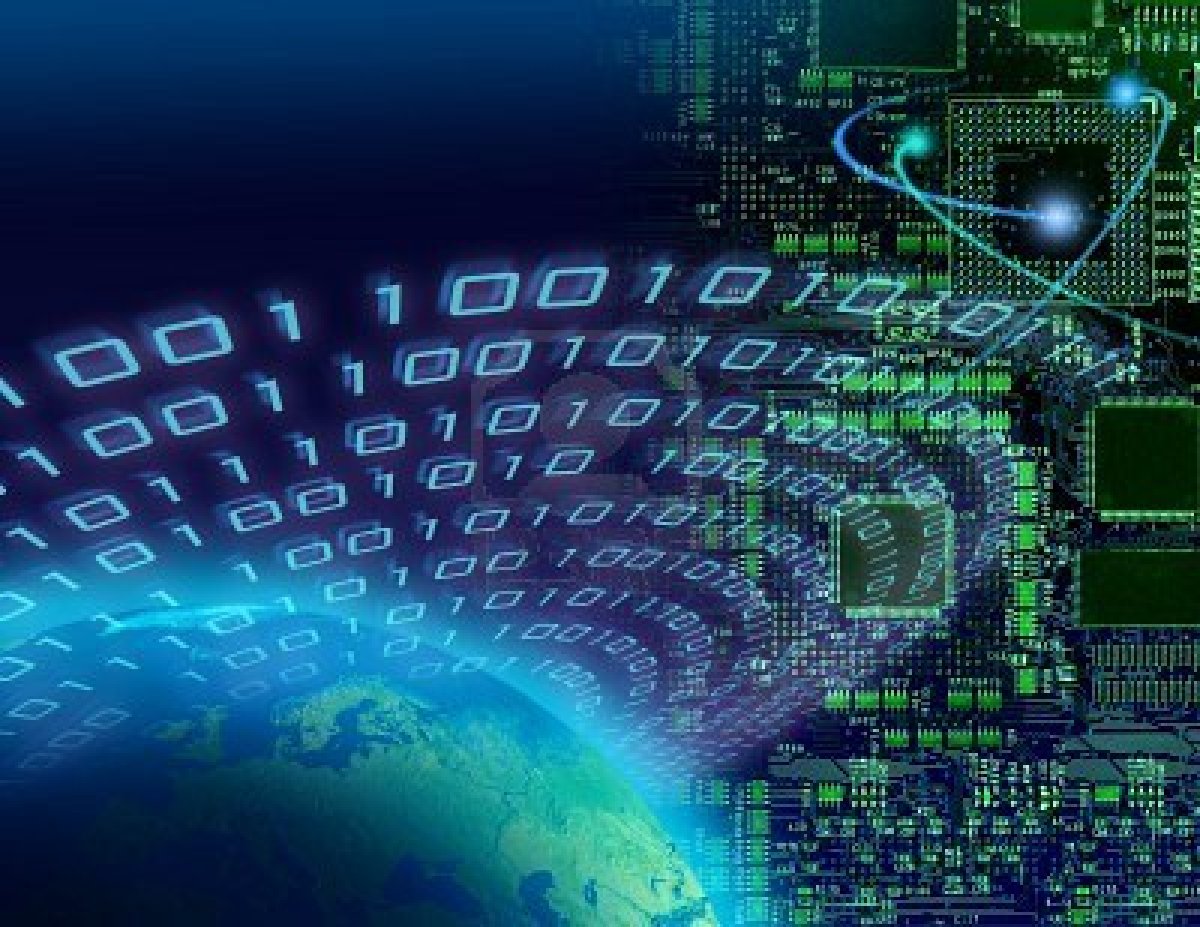 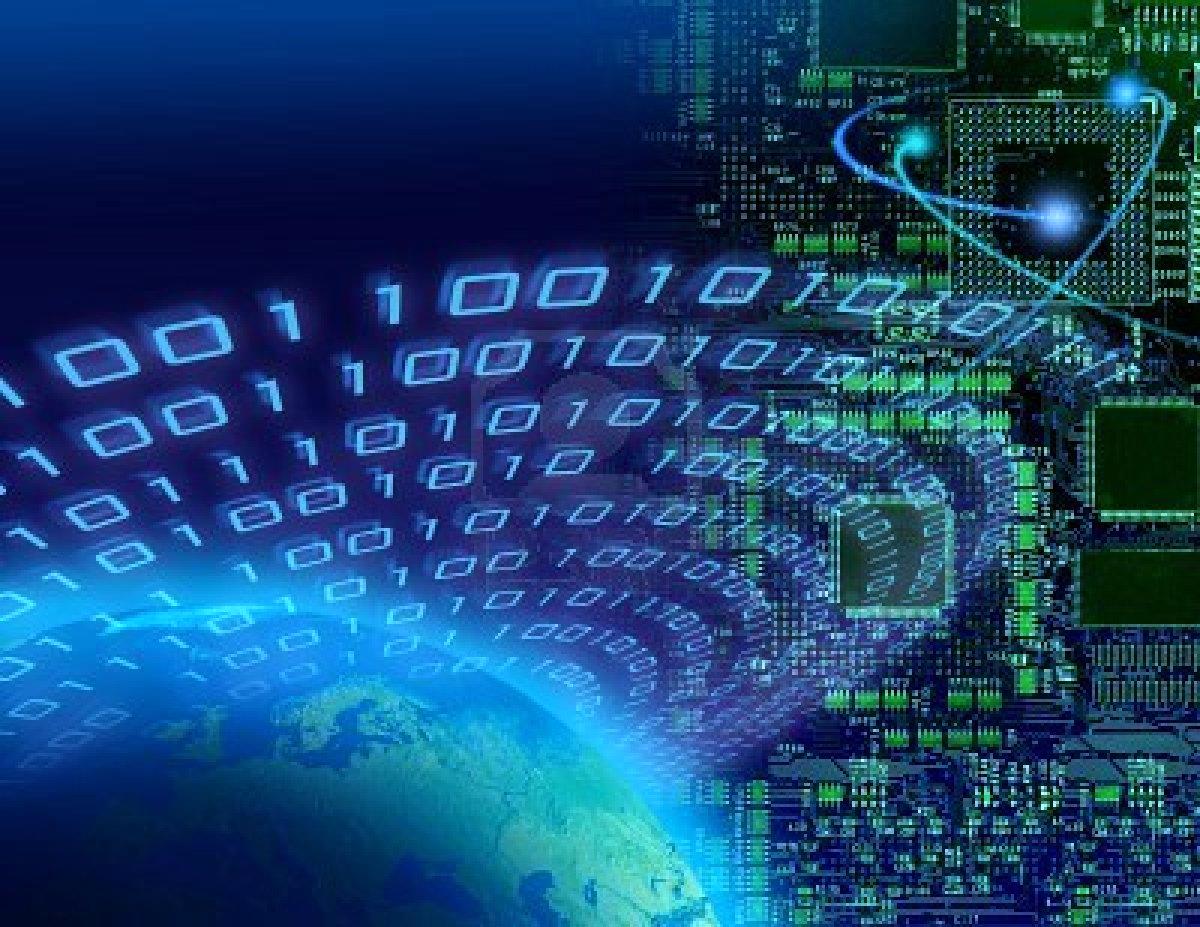 Formación general
Es común a todos los estudiantes del nivel secundario.
Participación activa, reflexiva y crítica de  la  vida  social,  política,  cultural y  económica.  
Carácter propedéutico.
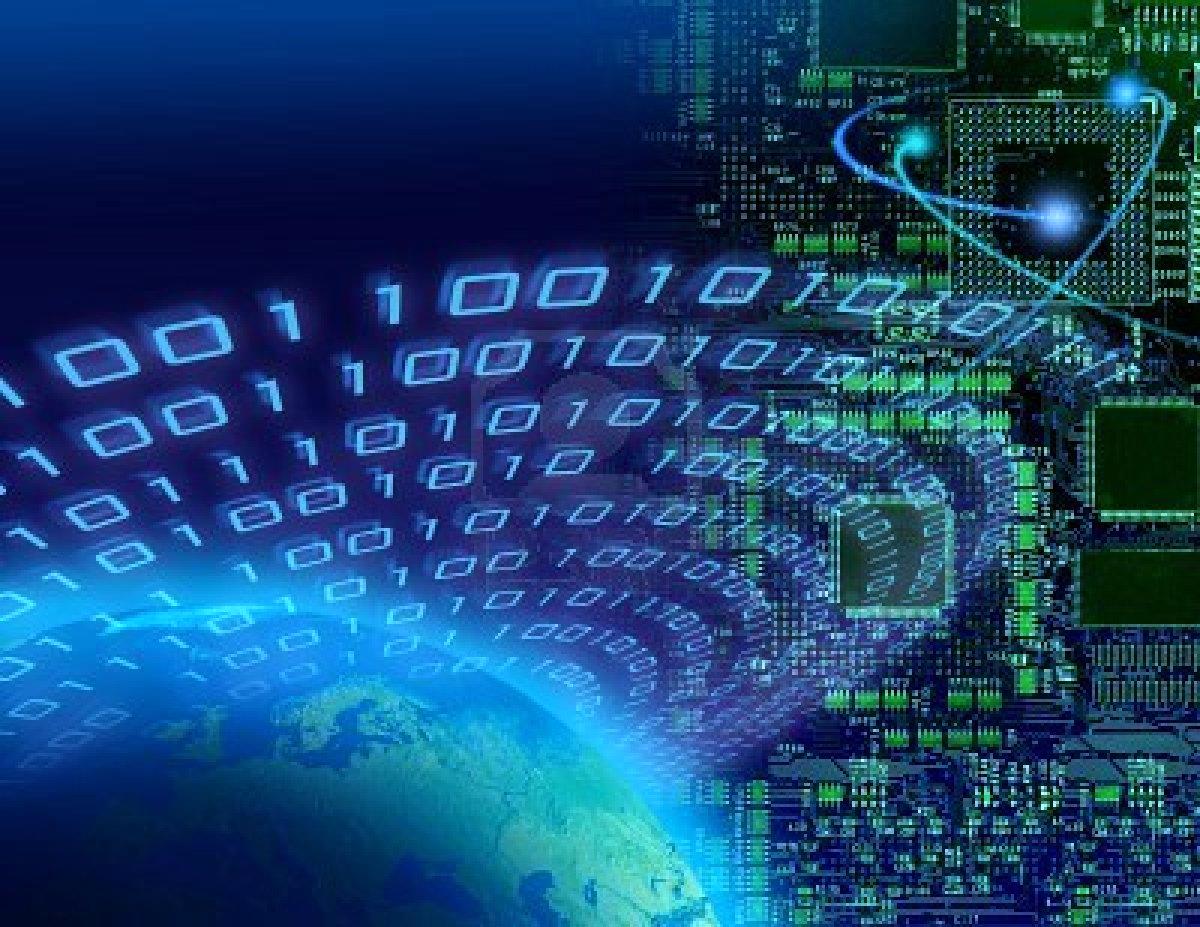 Formación Científico Tecnológica
Otorga la fundamentación científica y los aspectos tecnológicos imprescindibles para el campo técnico profesional.
FORMACIÓN DE CRITERIO TÉCNICO
 Extensión mínima total de 1700 horas reloj.
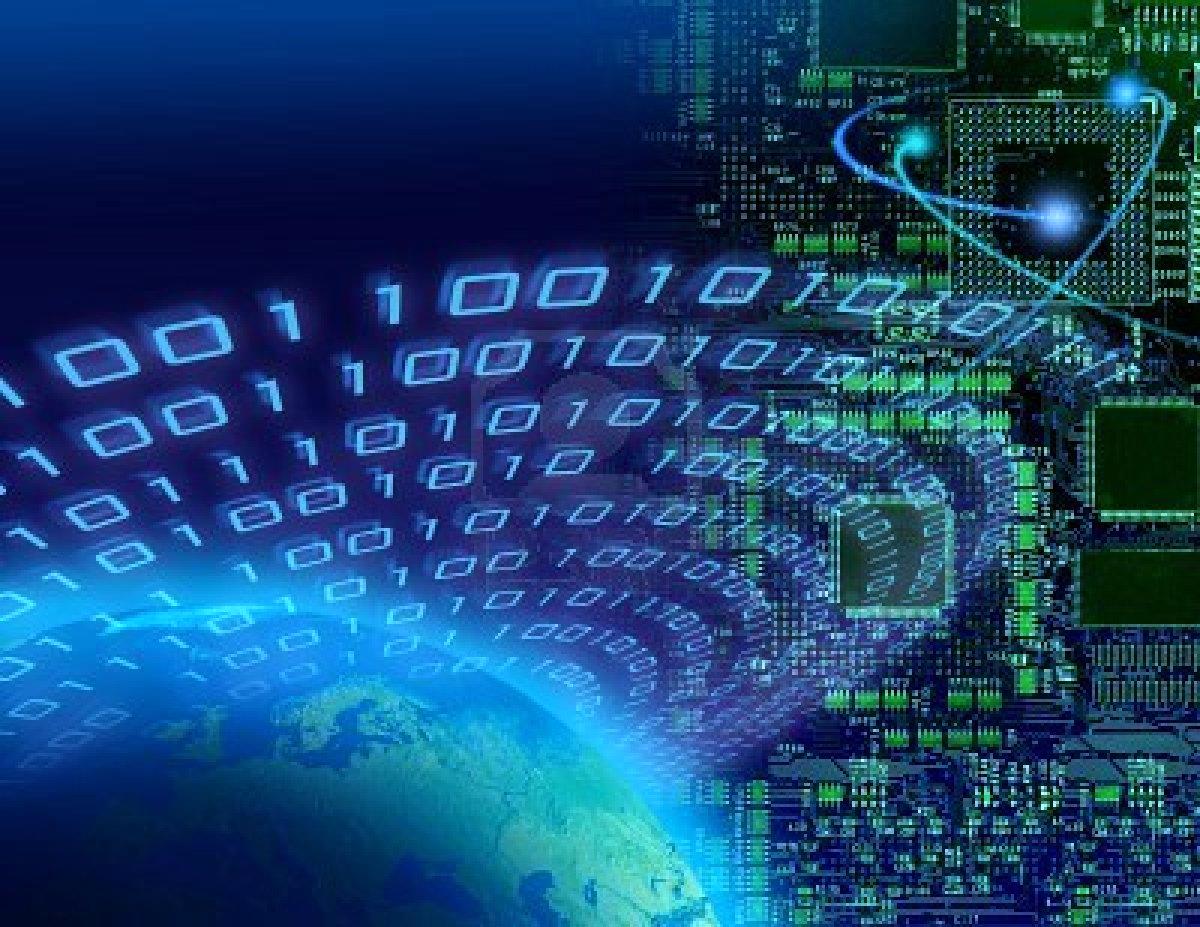 Formación Técnica Específica
Saberes propios del campo profesional
Contextualización 
Base de la actividad del técnico
Extensión mínima total de 2000 horas reloj.
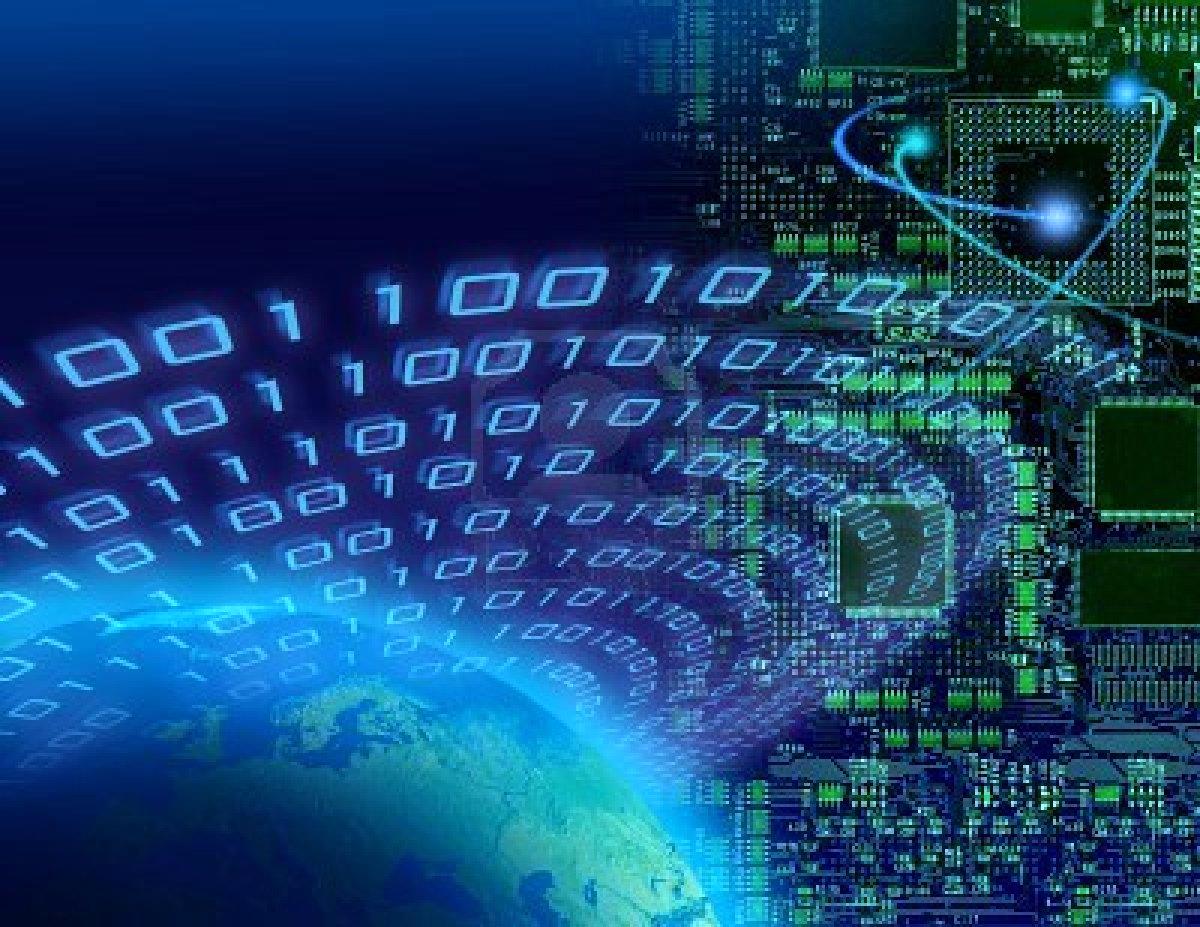 Prácticas Profesionalizantes
Involucra estrategias y actividades formativas tendientes a lograr autonomía y oportunidades de ejercer las habilitaciones correspondientes con el perfil profesional.

Extensión mínima total de 200 horas reloj.
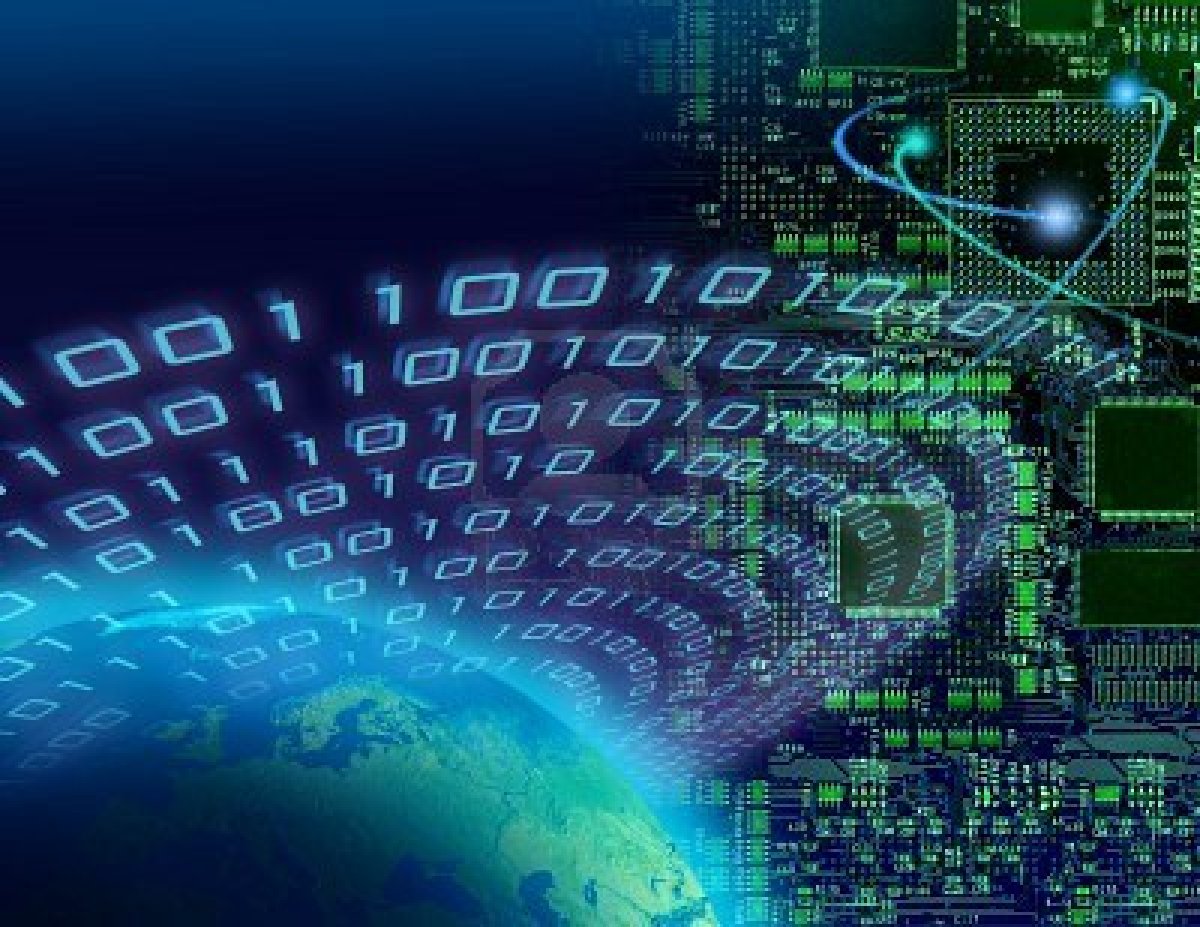 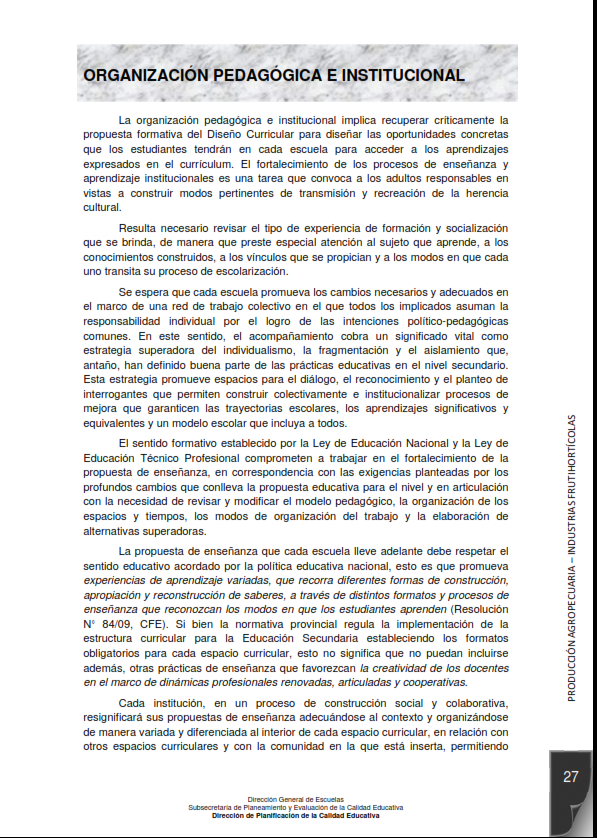 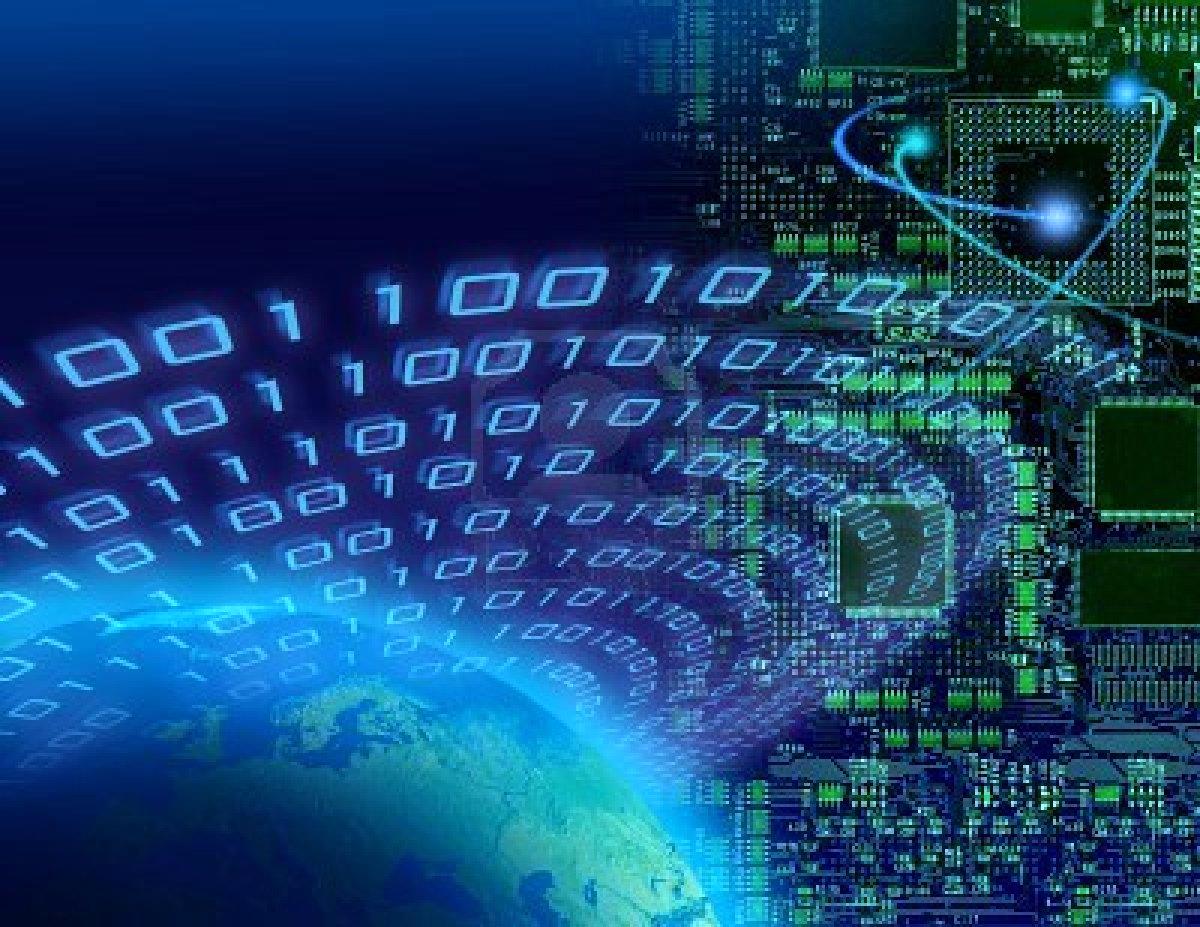 PROPUESTAS DE ENSEÑANZA QUE PUEDE TRABAJAR LA INSTITUCIÓN ESCOLAR A PARTIR DE LA RES. 93/09 DEL CFE: 
Intervención de dos o más espacios curriculares
Sociocomunitarias
De apoyo institucional a las trayectorias escolares
Para la inclusión institucional y la progresión en los aprendizajes
 Complementarias
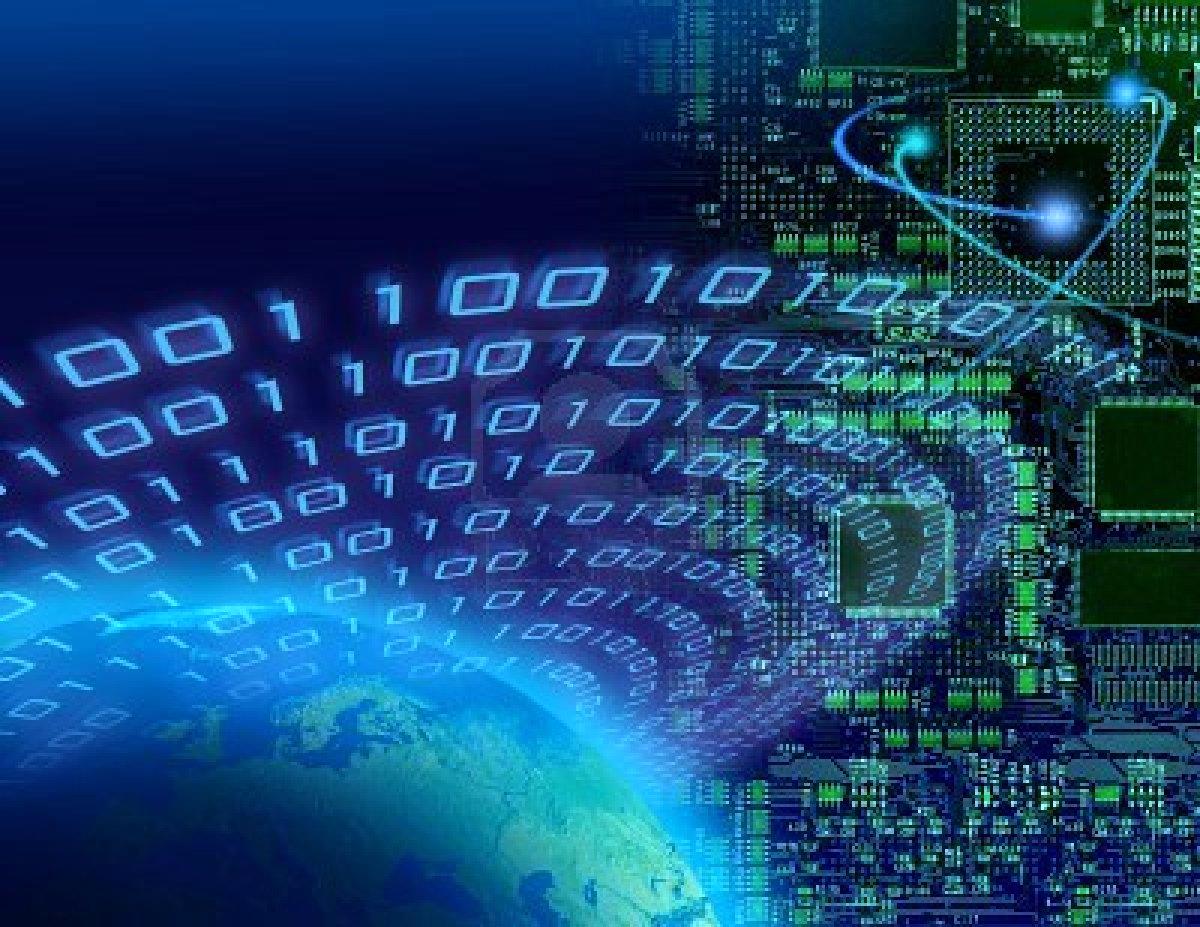 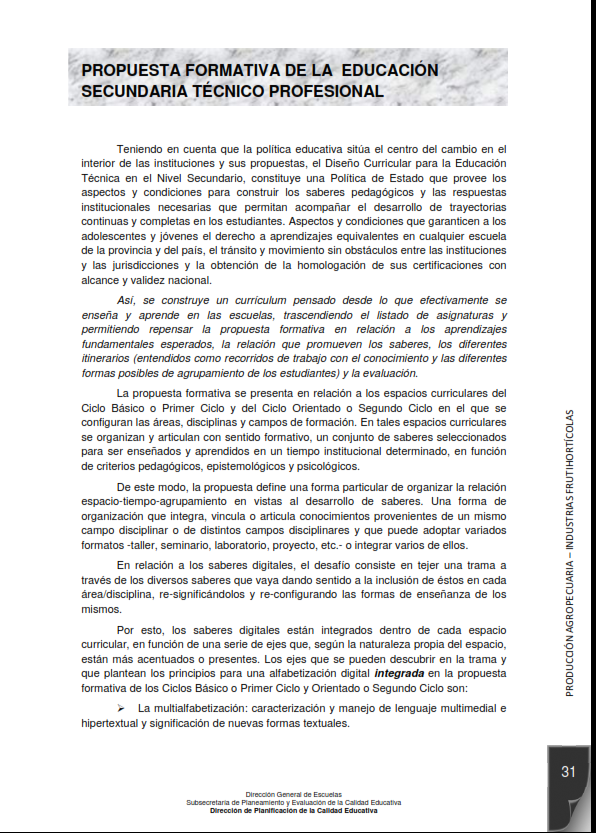 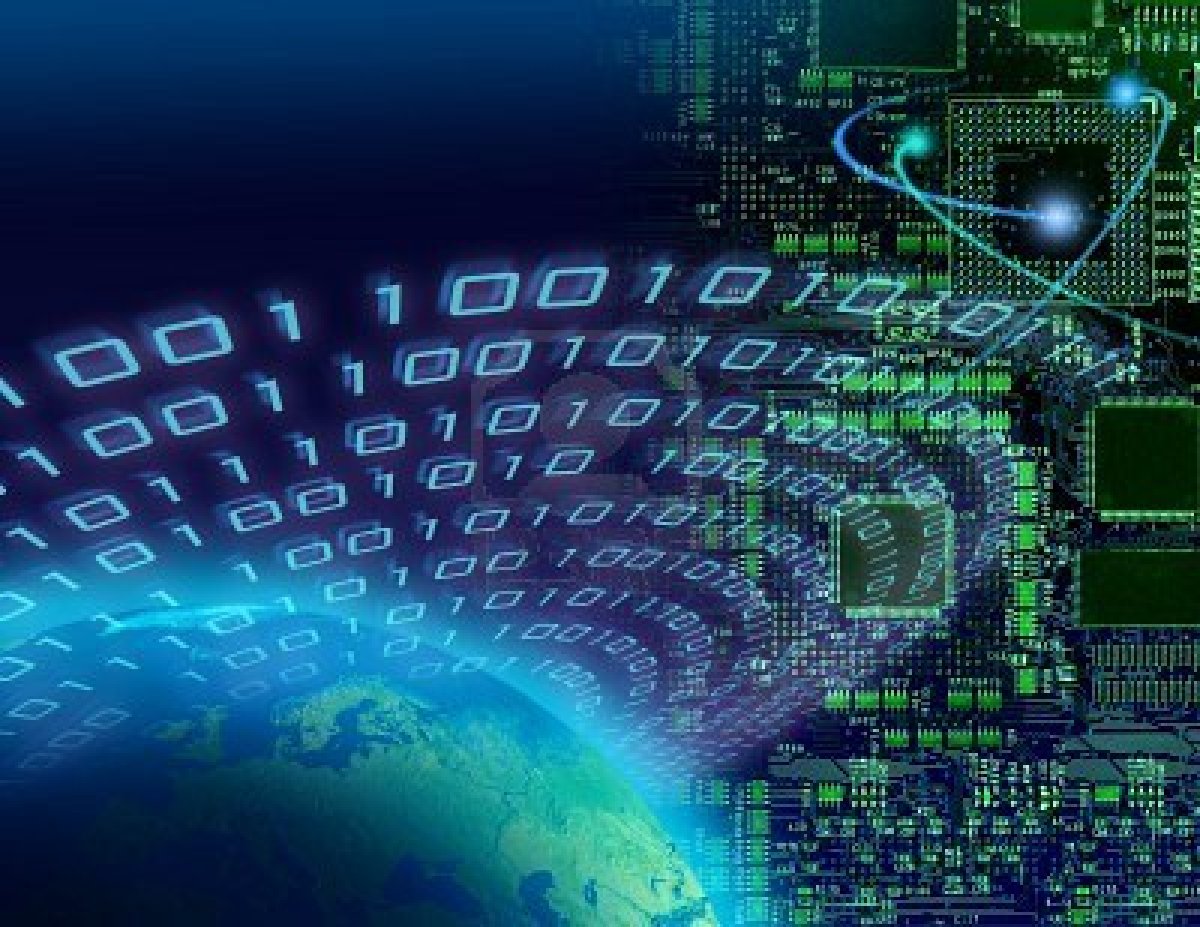 RED Y PARRILLA
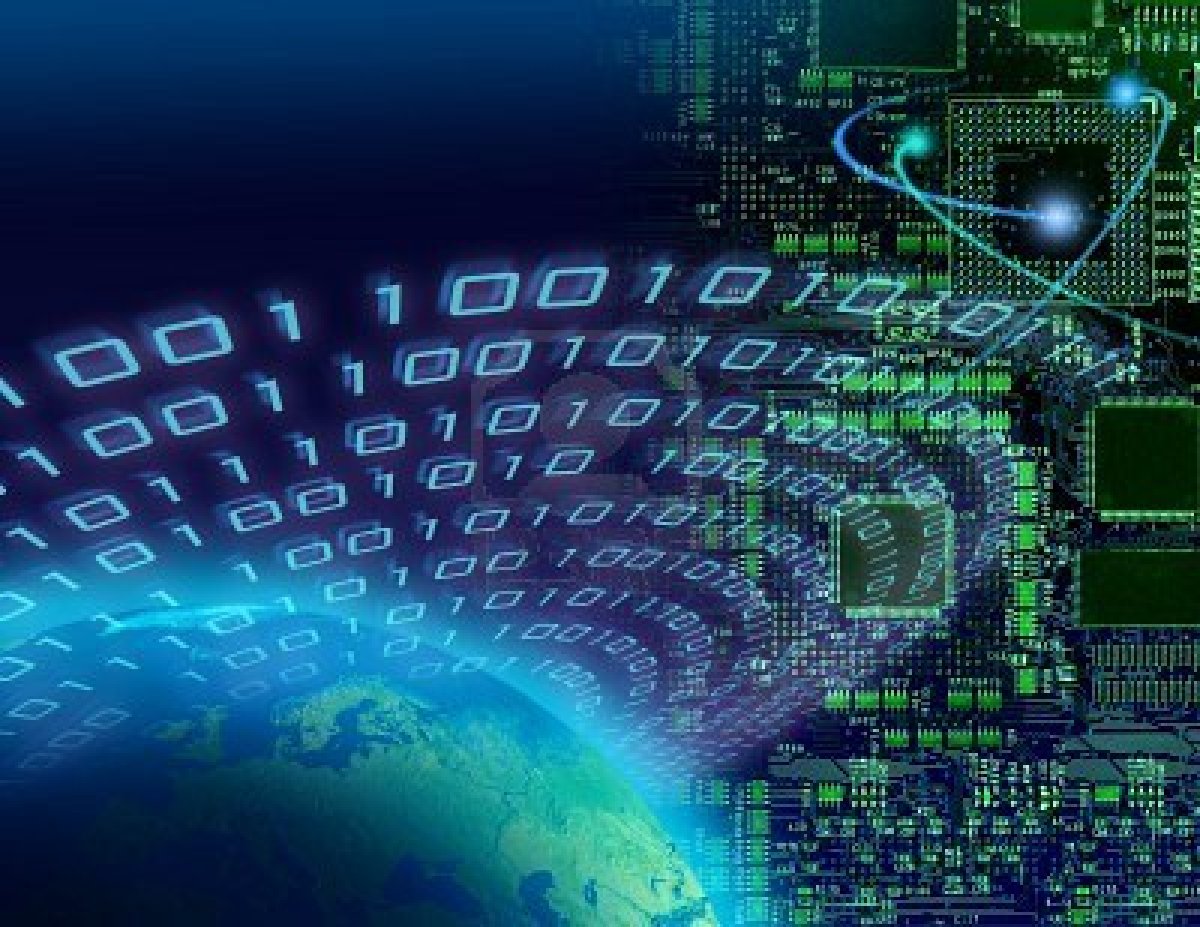 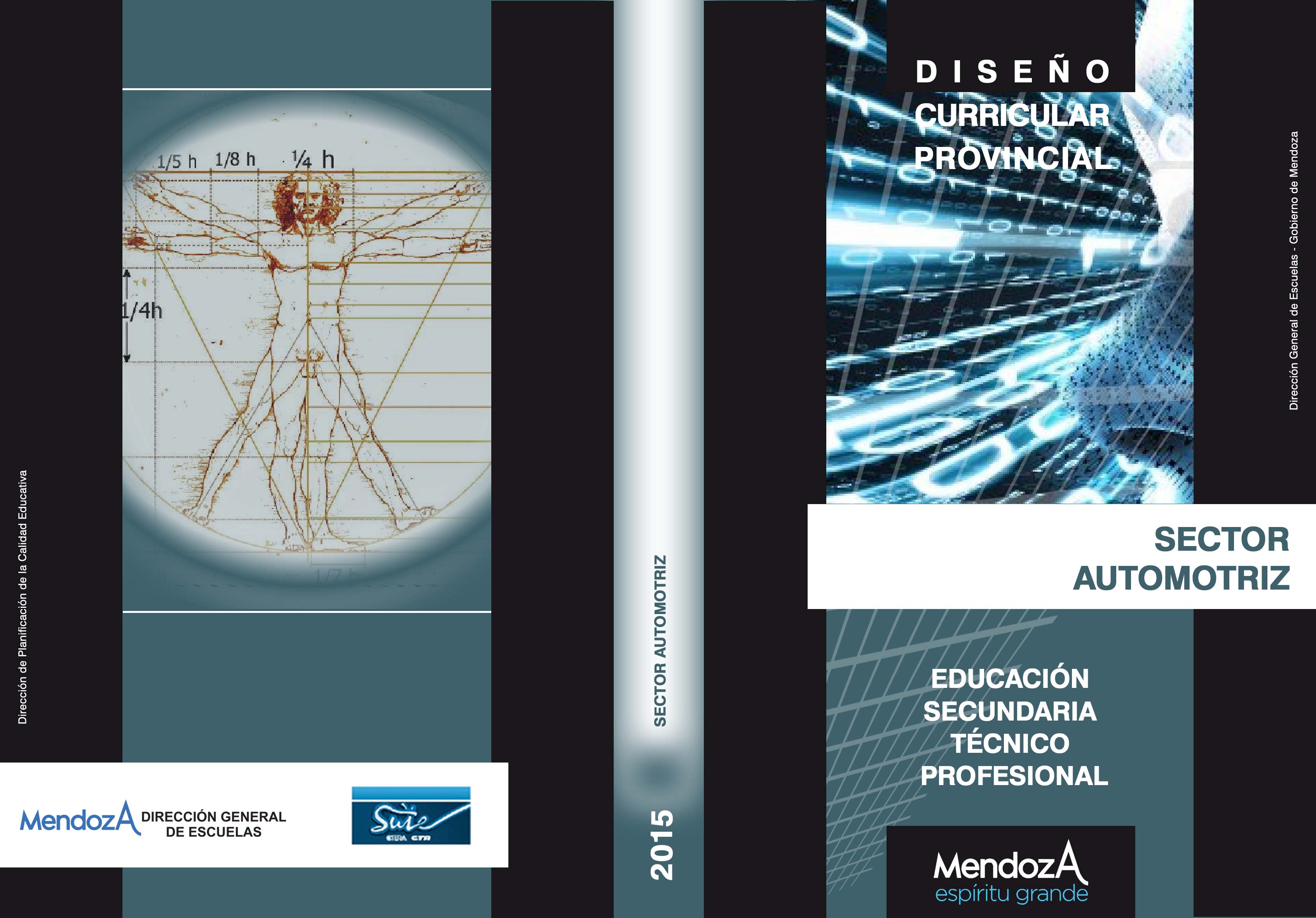 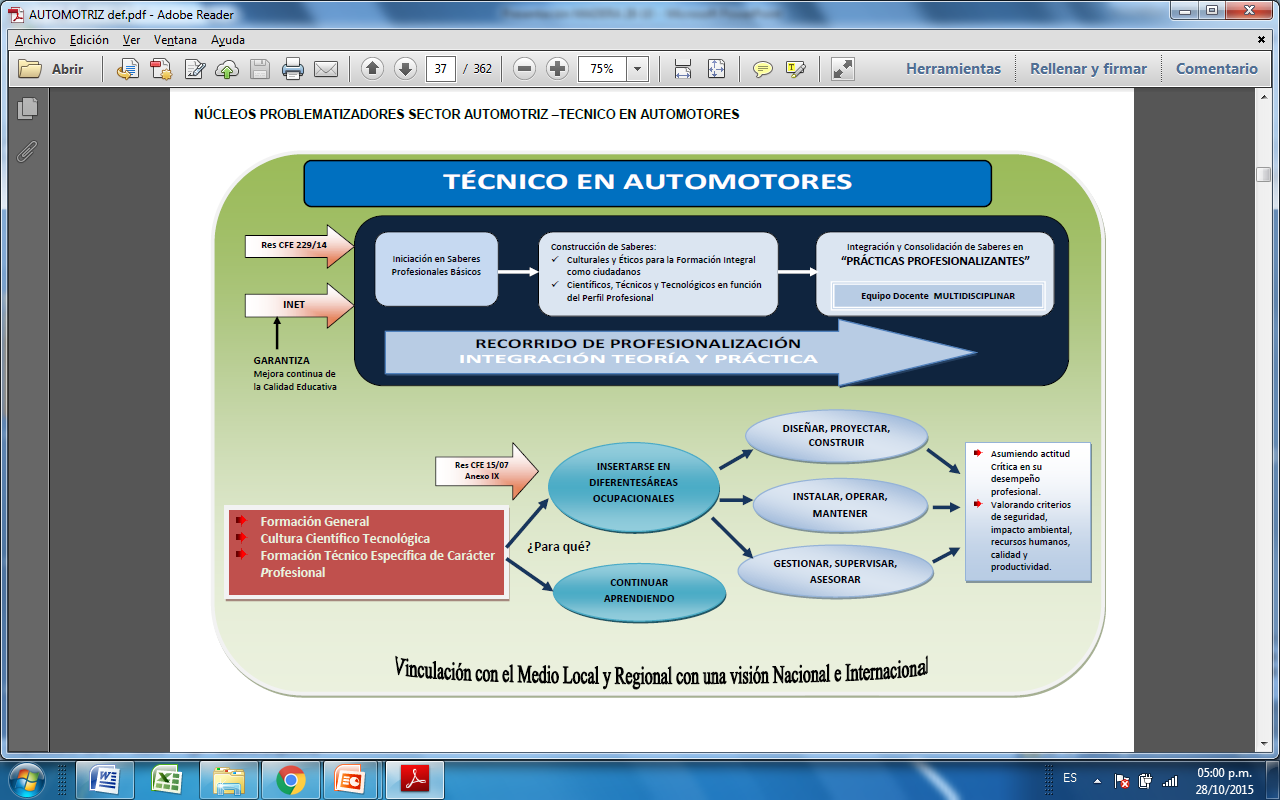 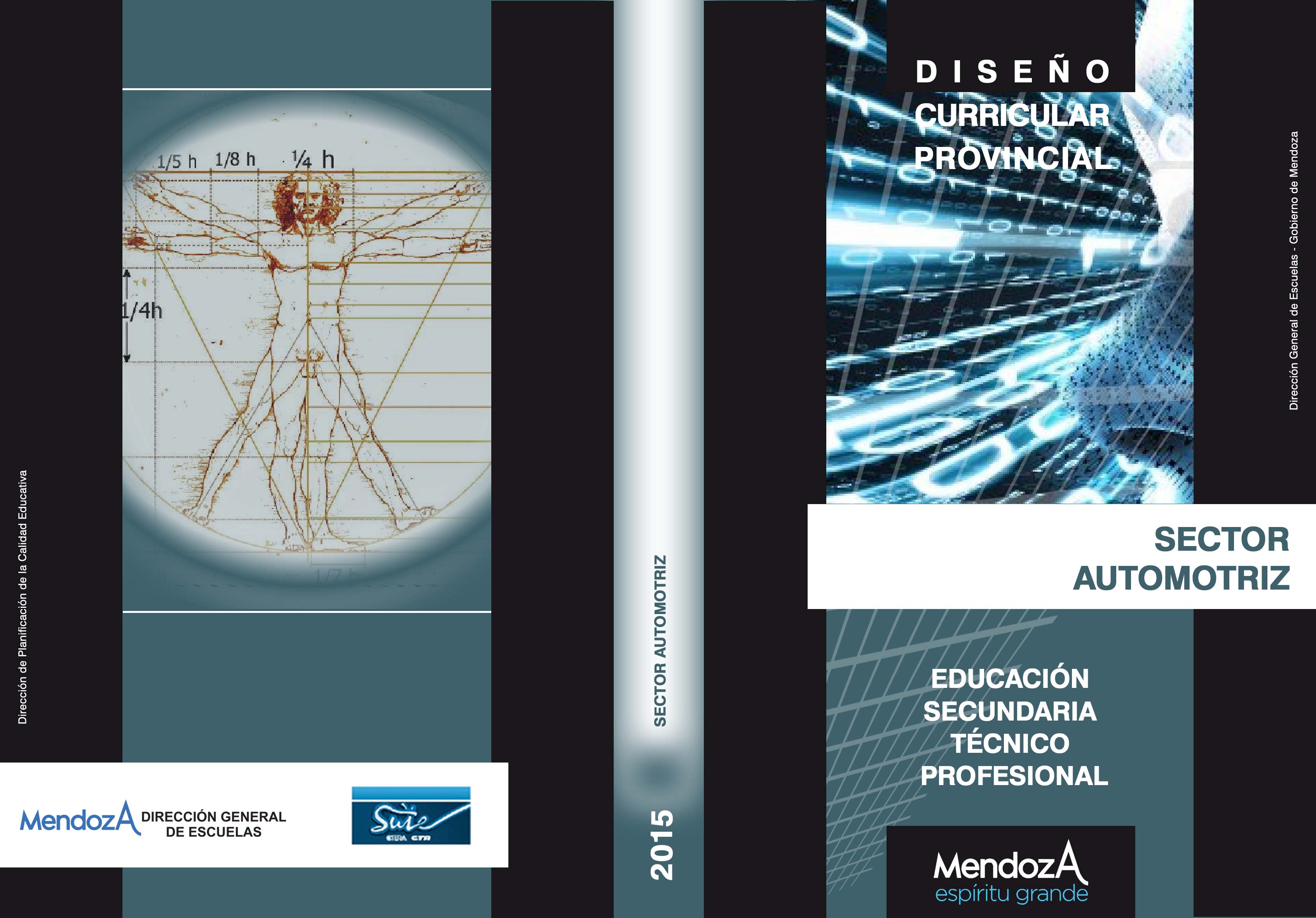 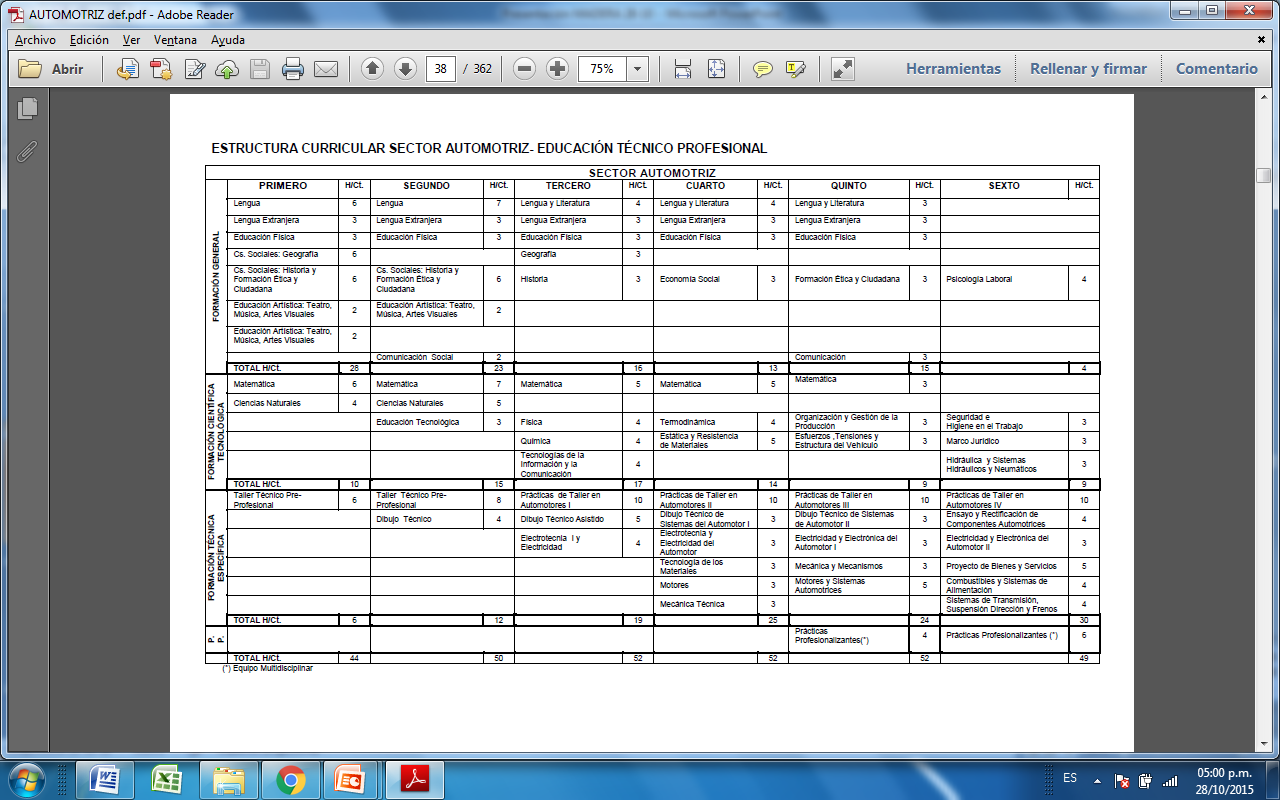 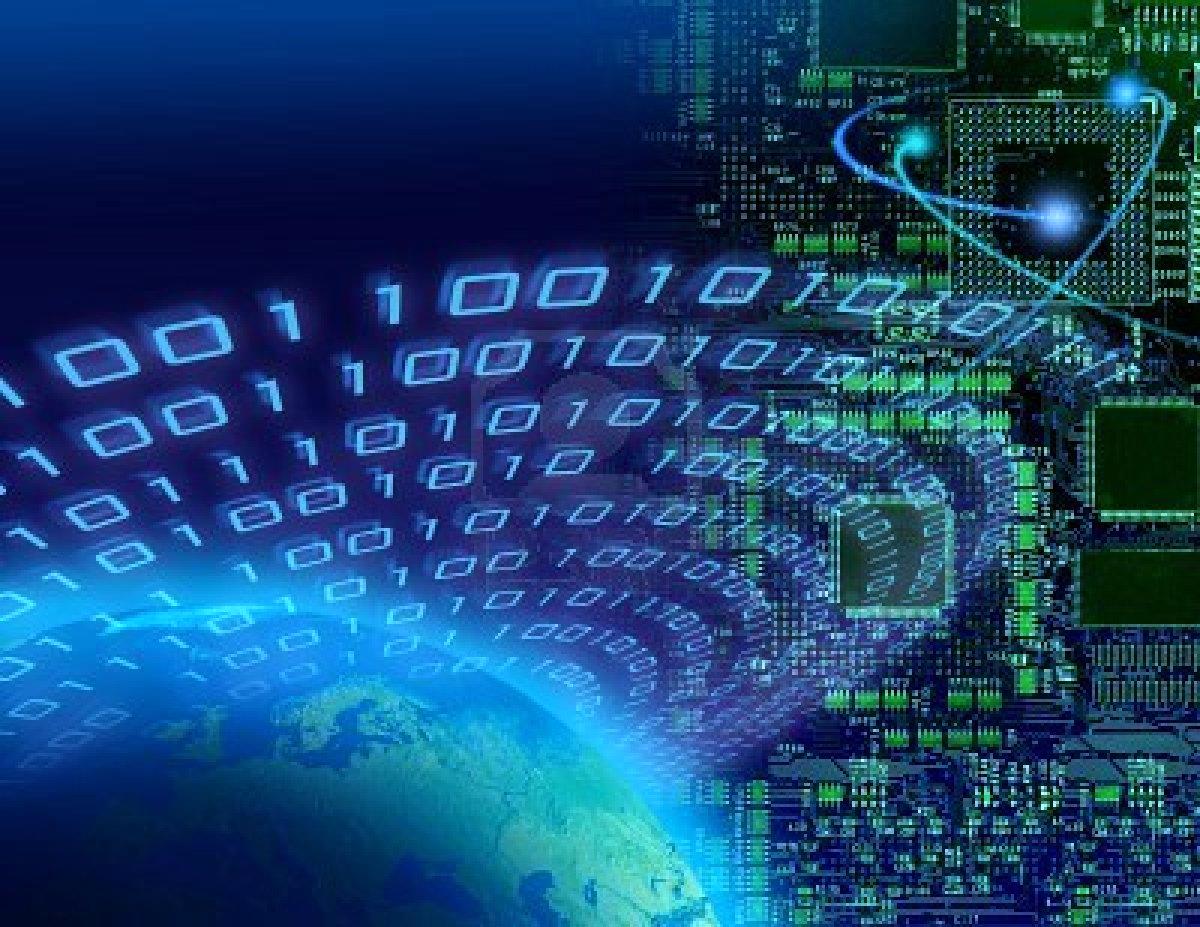 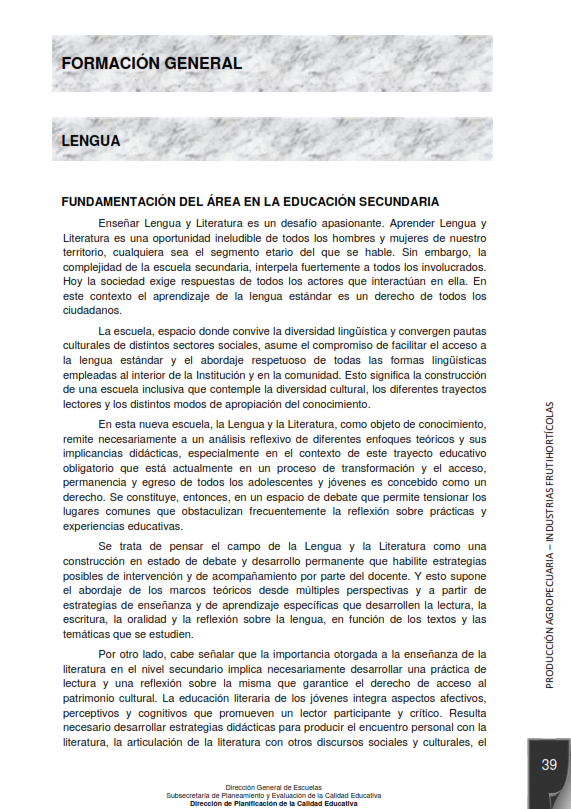 FORMACIÓN GENERAL
1° AÑO
2° AÑO
3° AÑO
4° AÑO
5° AÑO
6° AÑO
LENGUA
LENGUA
LENGUA Y LITERATURA
LENGUA Y LITERATURA
LENGUA Y LITERATURA
LENGUA EXTRANJERA
LENGUA EXTRANJERA
LENGUA EXTRANJERA
LENGUA EXTRANJERA
LENGUA EXTRANJERA
EDUCACIÓN FÍSICA
EDUCACIÓN FÍSICA
EDUCACIÓN FÍSICA
EDUCACIÓN FÍSICA
EDUCACIÓN FÍSICA
CS. SOCIALES: GEOGRAFÍA
GEOGRAFÍA
ECONOMÍA SOCIAL
PSICOLOGÍA LABORAL
CS. SOCIALES HISTORIA Y FORMACIÓN ÉTICA Y CIUDDANA
CS. SOCIALES: HISTORIA Y FORMACIÓN ÉTICA Y CIUDADANA
HISTORIA
FORMACIÓN ÉTICA Y CIUDADANA
EDUCACIÓN ARTÍSTICA: TEATRO, MÚSICA, ARTES VISUALES
EDUCACIÓN ARTÍSTICA: TEATRO, MÚSICA, ARTES VISUALES
EDUCACIÓN ARTÍSTICA: TEATRO, MÚSICA, ARTES VISUALES
ESPACIOS CURRICULARES NUEVOS
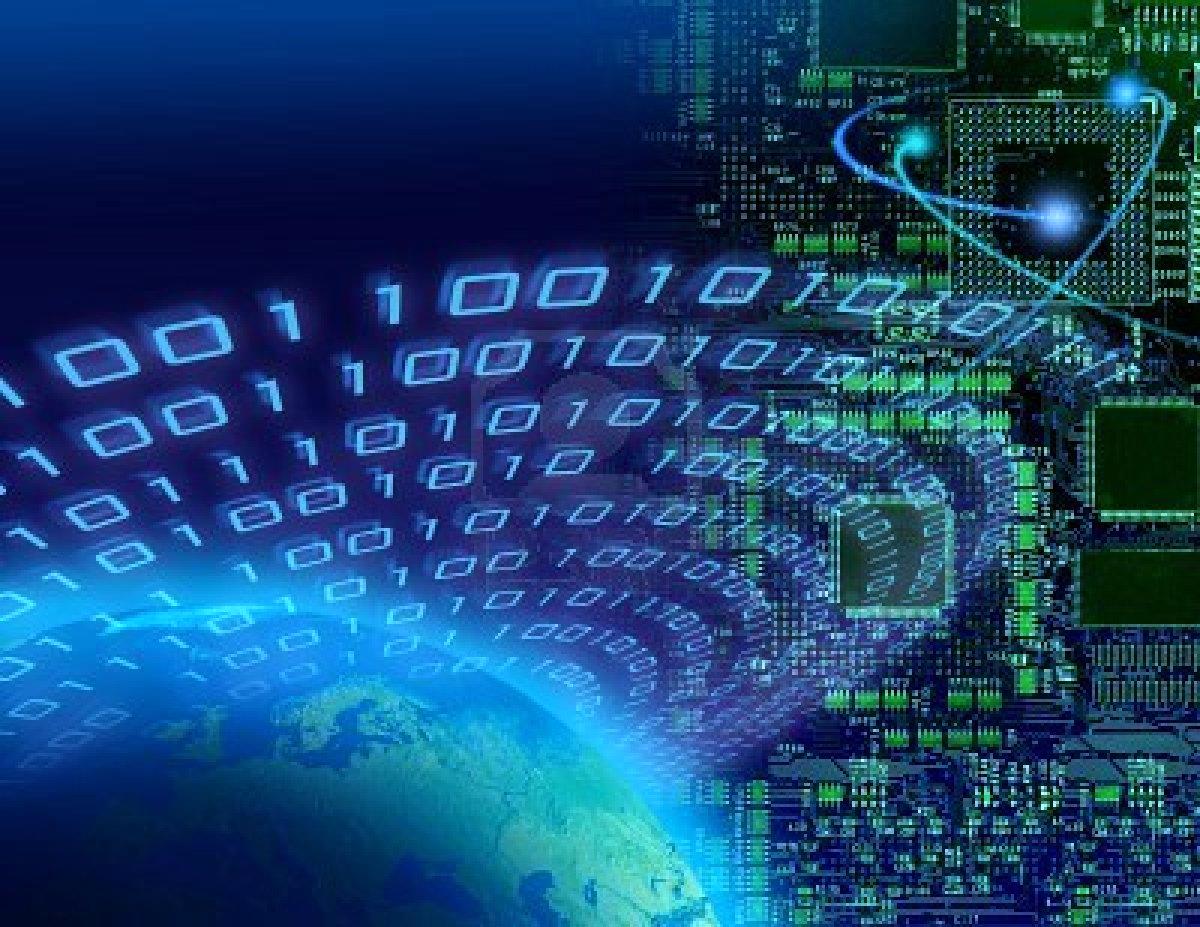 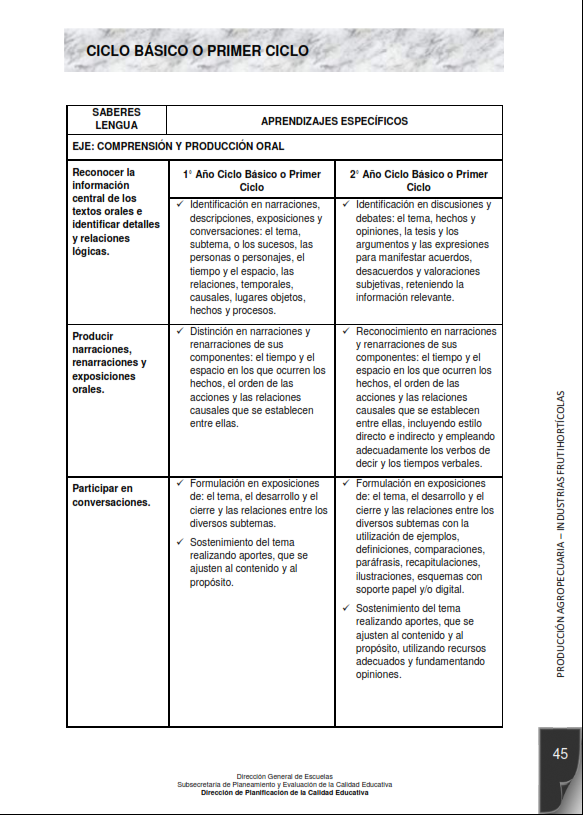 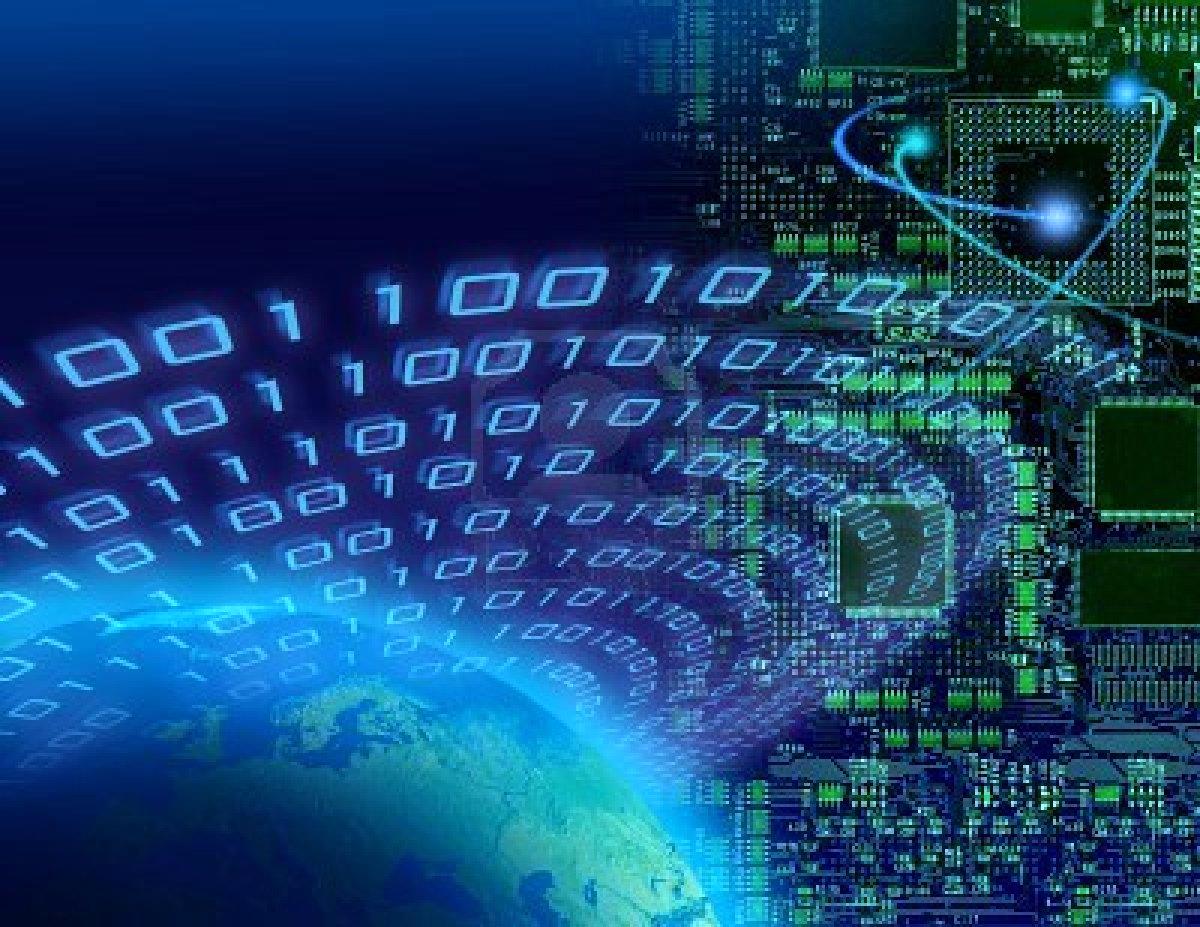 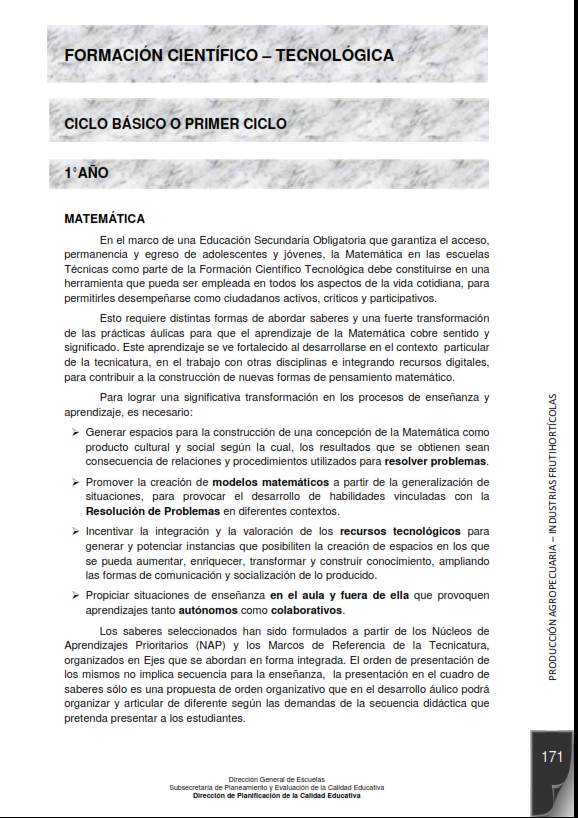 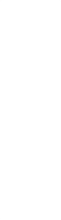 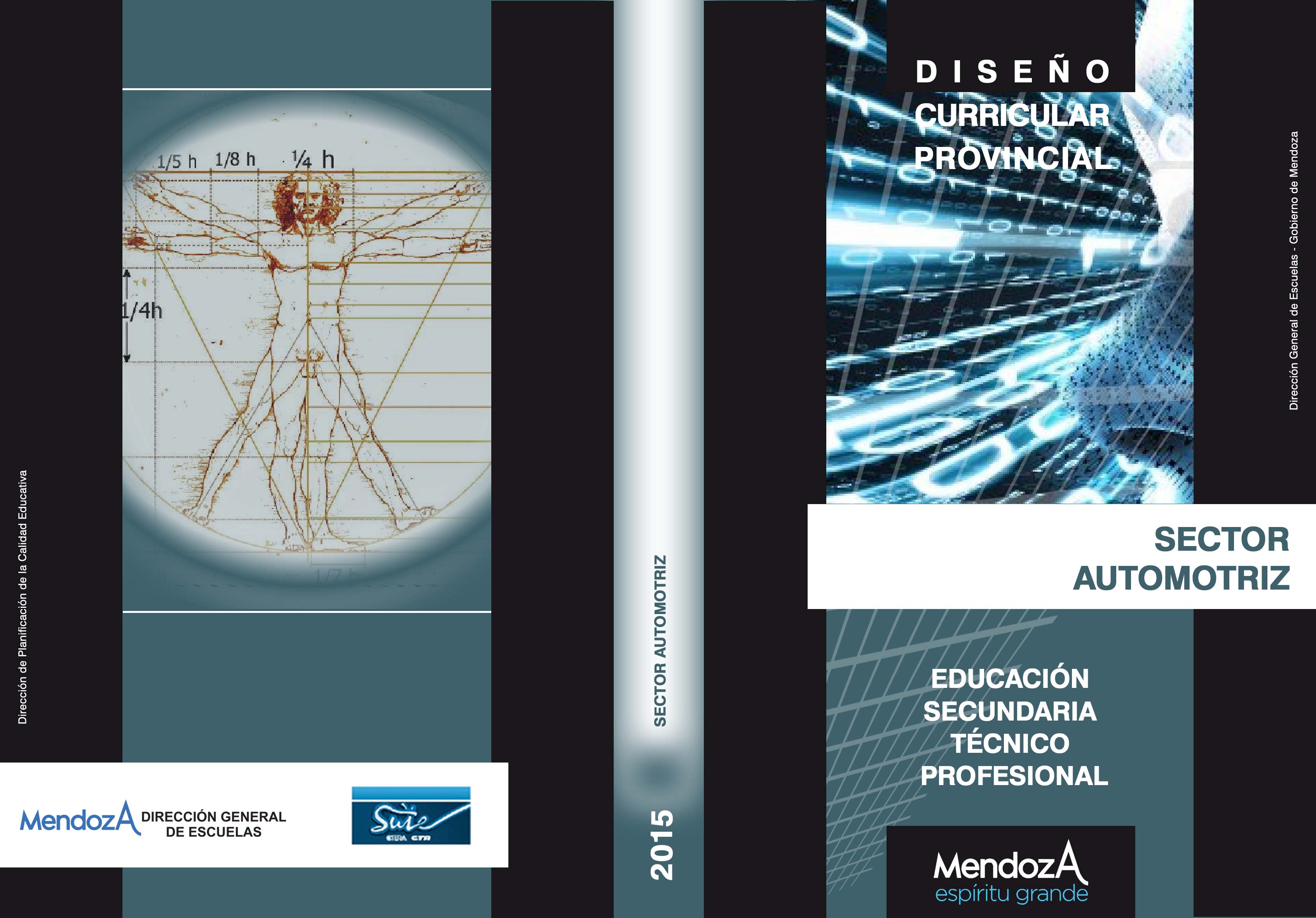 FORMACIÓN CIENTÍFICA TECNOLÓGICA
1° AÑO
2° AÑO
3° AÑO
4° AÑO
5° AÑO
6° AÑO
MATEMÁTICA
MATEMÁTICA
MATEMÁTICA
MATEMÁTICA
MATEMÁTICA
CIENCIAS NATURALES
CIENCIAS NATURALES
SEGURIDAD E HIGIENE EN EL TRABAJO
EDUCACIÓN TECNOLÓGICA
FÍSICA
TERMODINAMICA
ORGANIZACIÓN Y GESTION DE PRODUCCION
QUÍMICA
ESTATICA Y RESISTENCIA DE MATERIALES
ESFUERZOS , TENSIONES Y ESTRUCTURA DEL VEHICULO
MARCO JURÍDICO
TECNOLOGÍA DE LA INFORMACIÓN Y LA  COMUNICACION
HIDRAULICA Y SISTEMAS HIDRAULICOS
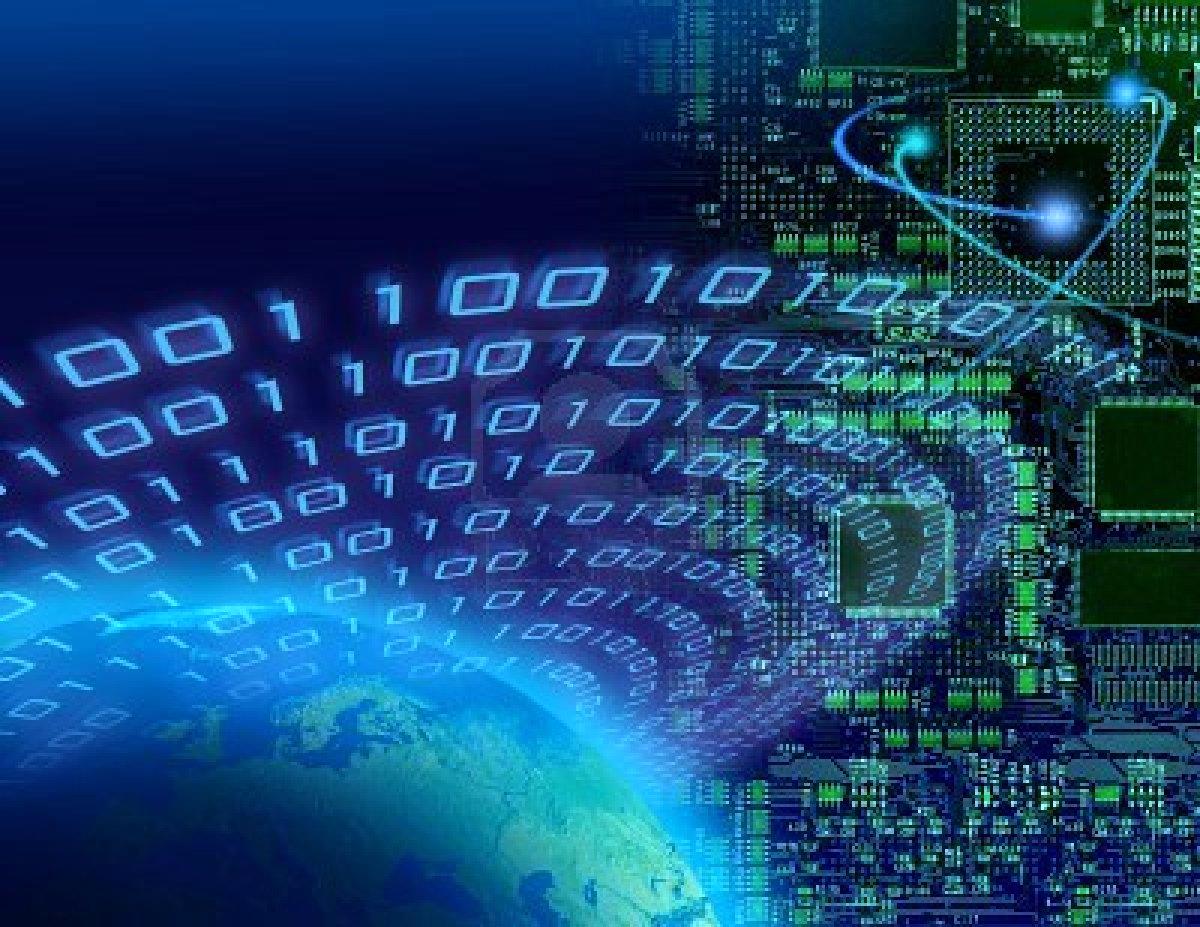 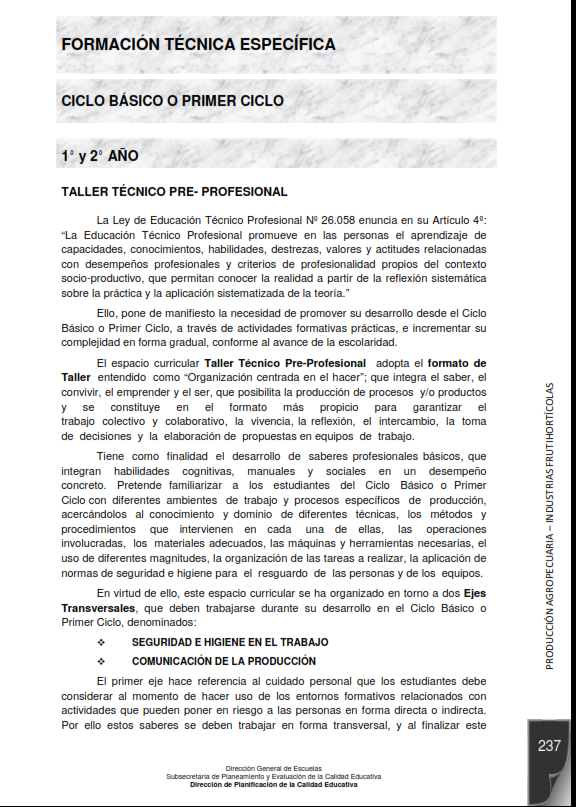 235
FORMACIÓN TÉCNICA ESPECÍFICA
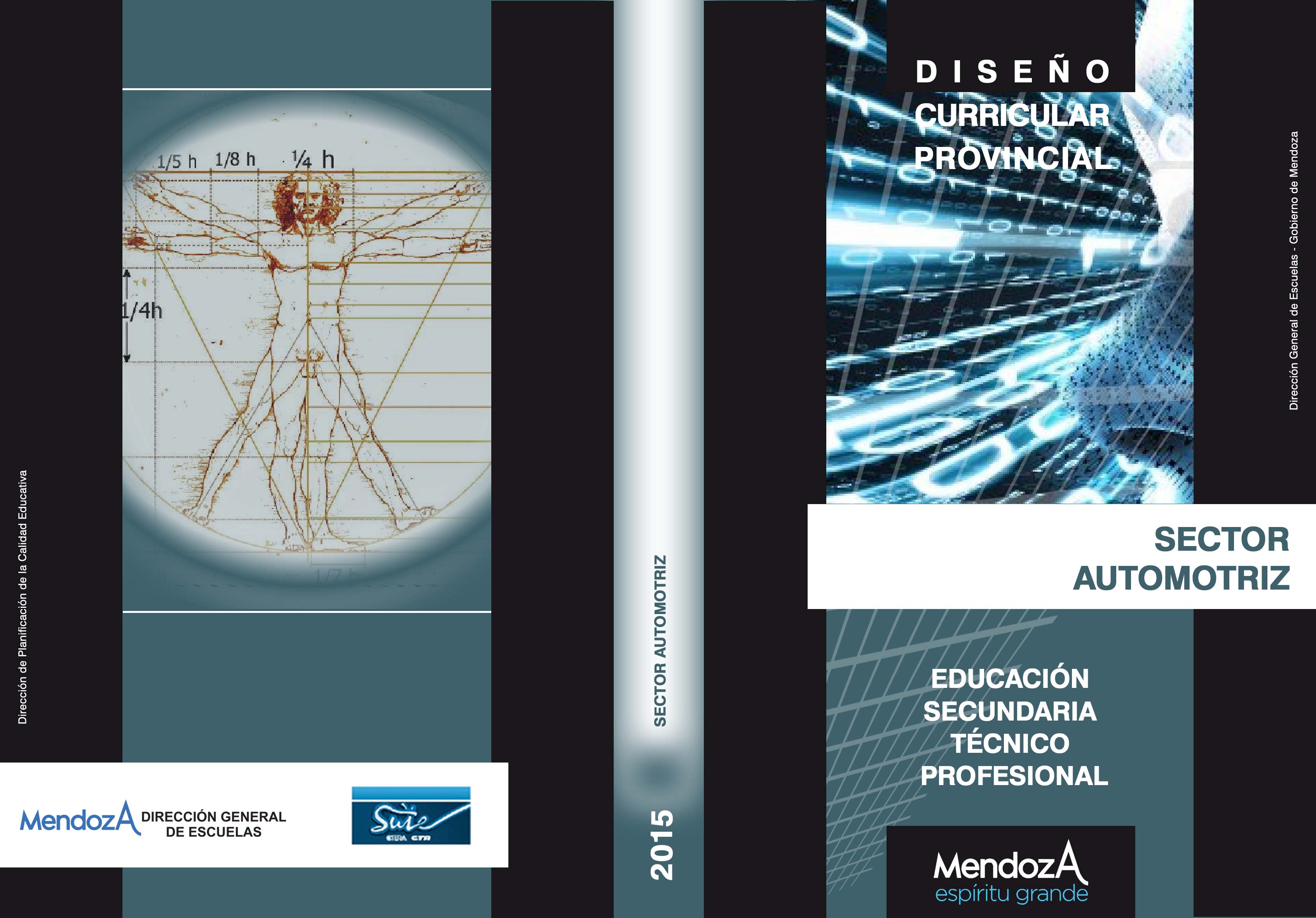 1° AÑO
2° AÑO
3° AÑO
4° AÑO
5° AÑO
6° AÑO
TALLER TÉCNICO PRE-PROFESIONAL
TALLER TÉCNICO PRE-PROFESIONAL
PRACTICAS DE  TALLER EN AUTOMOTORES II
PRACTICAS DE  TALLER EN AUTOMOTORES III
PRACTICAS DE  TALLER EN AUTOMOTORES IV
PRACTICAS DE  TALLER EN AUTOMOTORES I
DIBUJO TÉCNICO DE SISTEMAS DEL  AUTOMOTOR II
DIBUJO TÉCNICO
DIBUJO TÉCNICO ASISTIDO
DIBUJO TÉCNICO DE SISTEMAS DEL  AUTOMOTOR I
ENSAYO Y RECTIFICACION DE COMPONENTES  AUTOMOTRICES
ELECTROTECNIA I Y ELECTRICIDAD
ELECTROTECNIA  Y ELECTRICIDAD DEL AUTOMOTOR
ELECTRICIDAD  Y ELECTRONICA  DEL AUTOMOTOR I
ELECTRICIDAD  Y ELECTRONICA  DEL AUTOMOTOR II
TECNOLOGIA  DE LOS MATERIALES
MECANICA Y  MECANISMOS
PROYECTO DE BIENES Y SERVICIOS
MOTORES
MOTORES Y SISTEMAS AUTOMOTRICES
COMBUSTIBLES  Y  SISTEMAS  DE ALIMENTACION
MECANICA  TECNICA
SISTEMAS  DE  TRANSMISION SUSPENSION,DIRECCION Y FRENOS
ARTICULACIONES  VERTICALES  Y HORIZONTALES
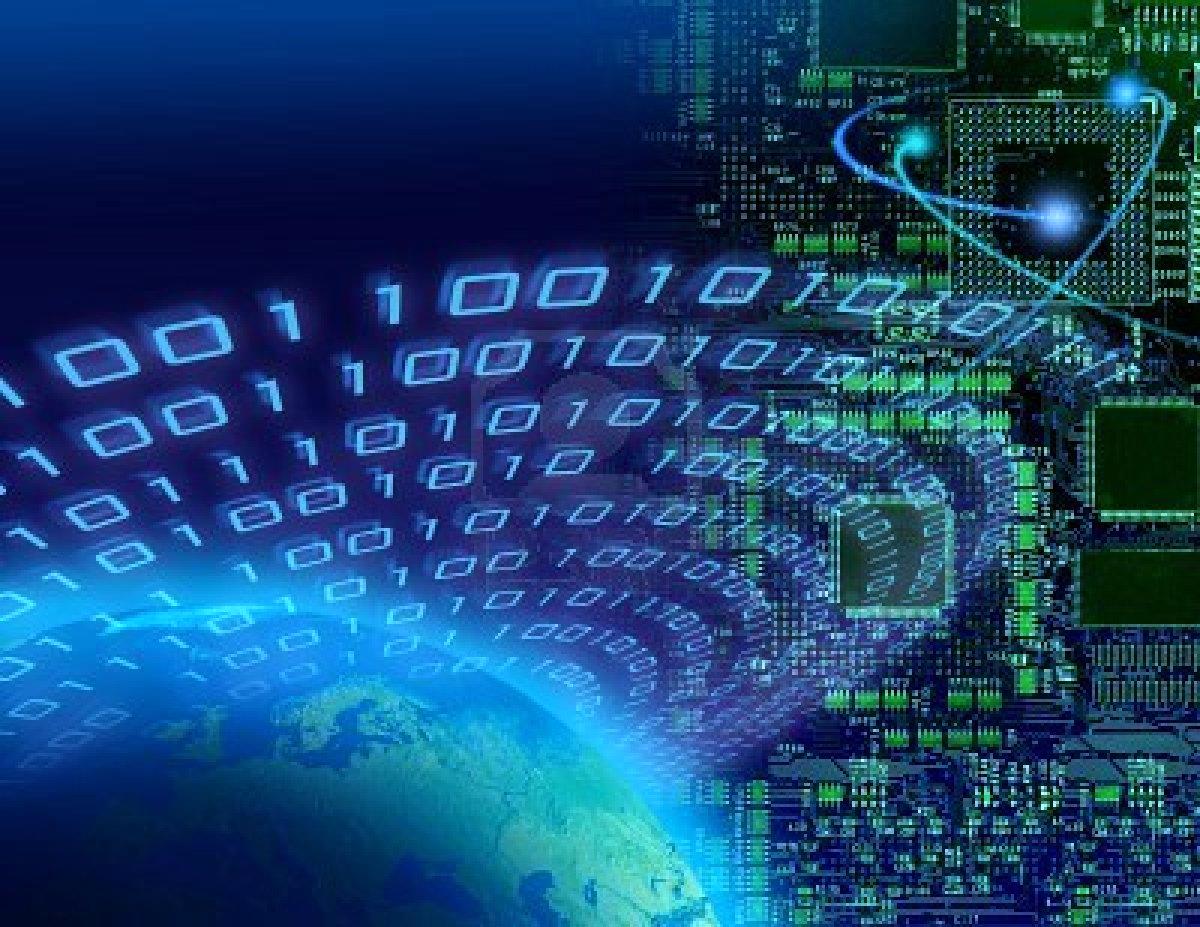 ARTICULACIONES INNOVADORAS EN LOS ESPACIOS CURRICULARES EJEMPLO DE ARTICULACIÓN VERTICAL DE  4° AÑO
MOTORES

Caracterización de los ciclos  Otto y ciclo Diésel, de dos y cuatro tiempos, motores rotativos, turbinas de gas y sistemas híbridos. 

PRÁCTICAS DE TALLER EN AUTOMOTORES  II

Descripción de los componentes de los motores de 2T y 4T, nafta y diésel, motores rotativos, turbinas de gas, sistemas híbridos. su funcionamiento y fallas.
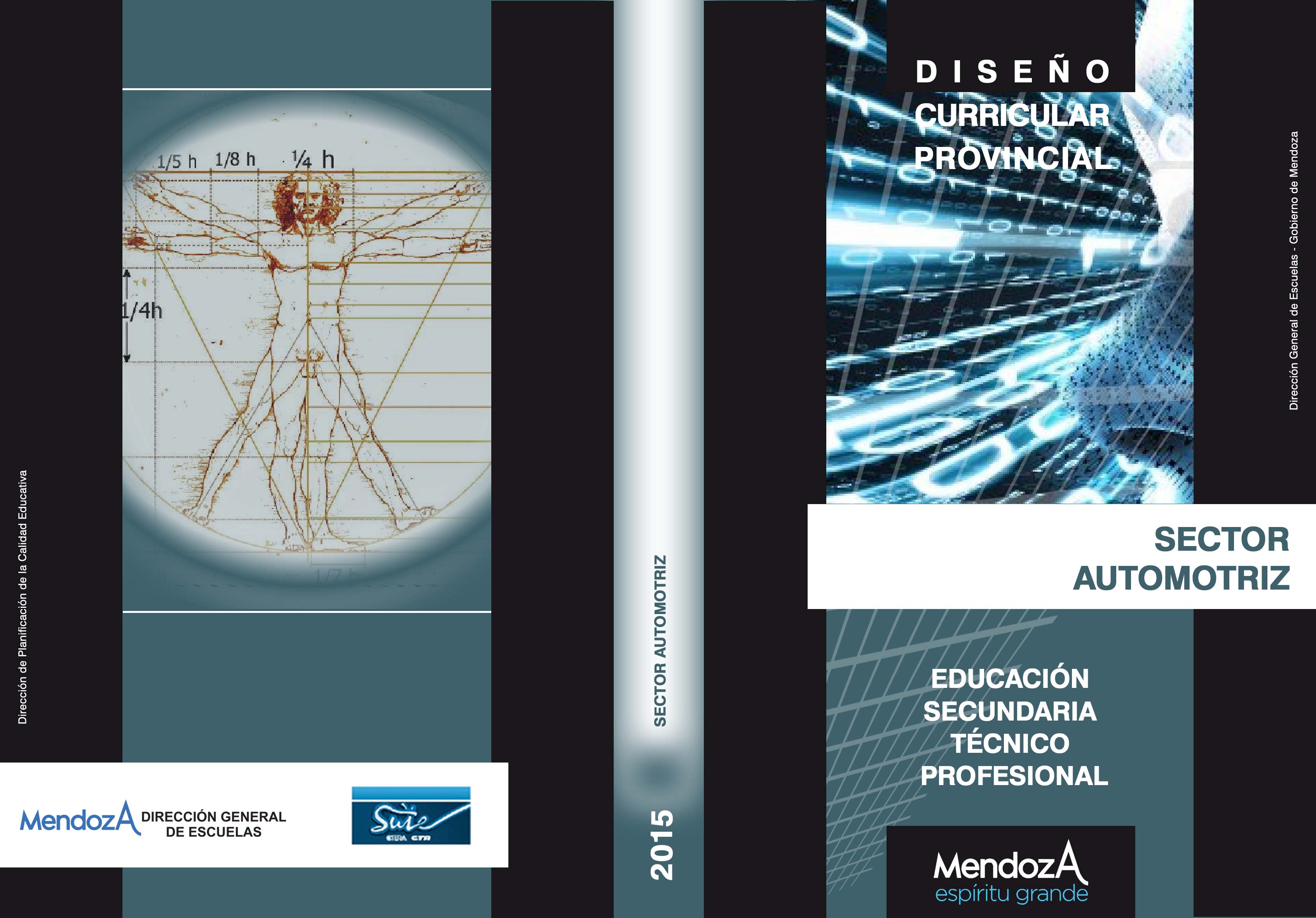 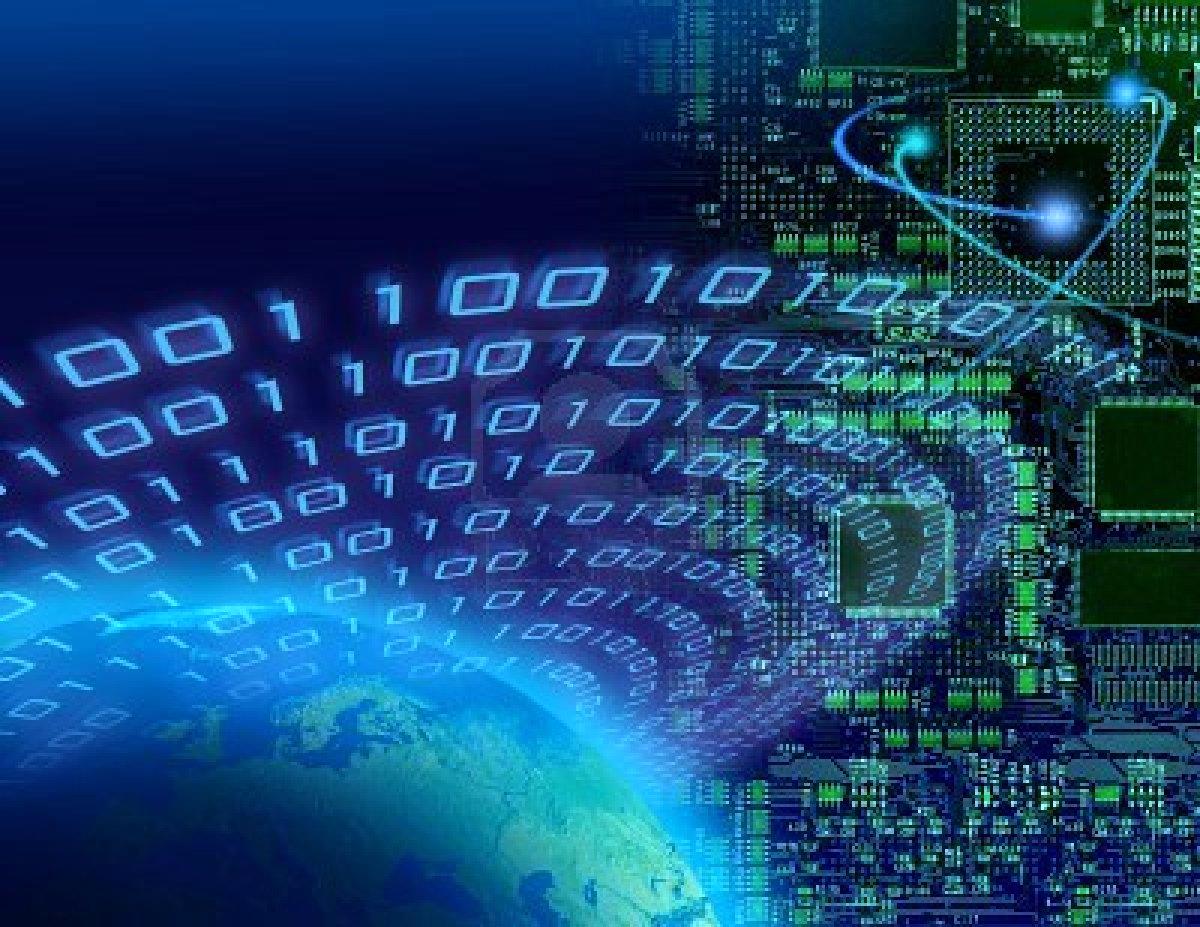 ARTICULACIONES INNOVADORAS EN LOS ESPACIOS CURRICULARES EJEMPLO DE ARTICULACIÓN VERTICAL DE  5° AÑO
MOTORES  Y SISTEMAS AUTOMOTRICES

Análisis de los sistemas hidráulicos de frenado servofreno, válvula de solenoide para el sistema ABS .

PRACTICAS DE TALLER EN AUTOMOTORES  III

Montaje y desmontaje, control y reparación de sistemas de accionamientos de los sistemas de frenado hidráulicos neumáticos  y ABS (Sistema antibloqueo de frenos).
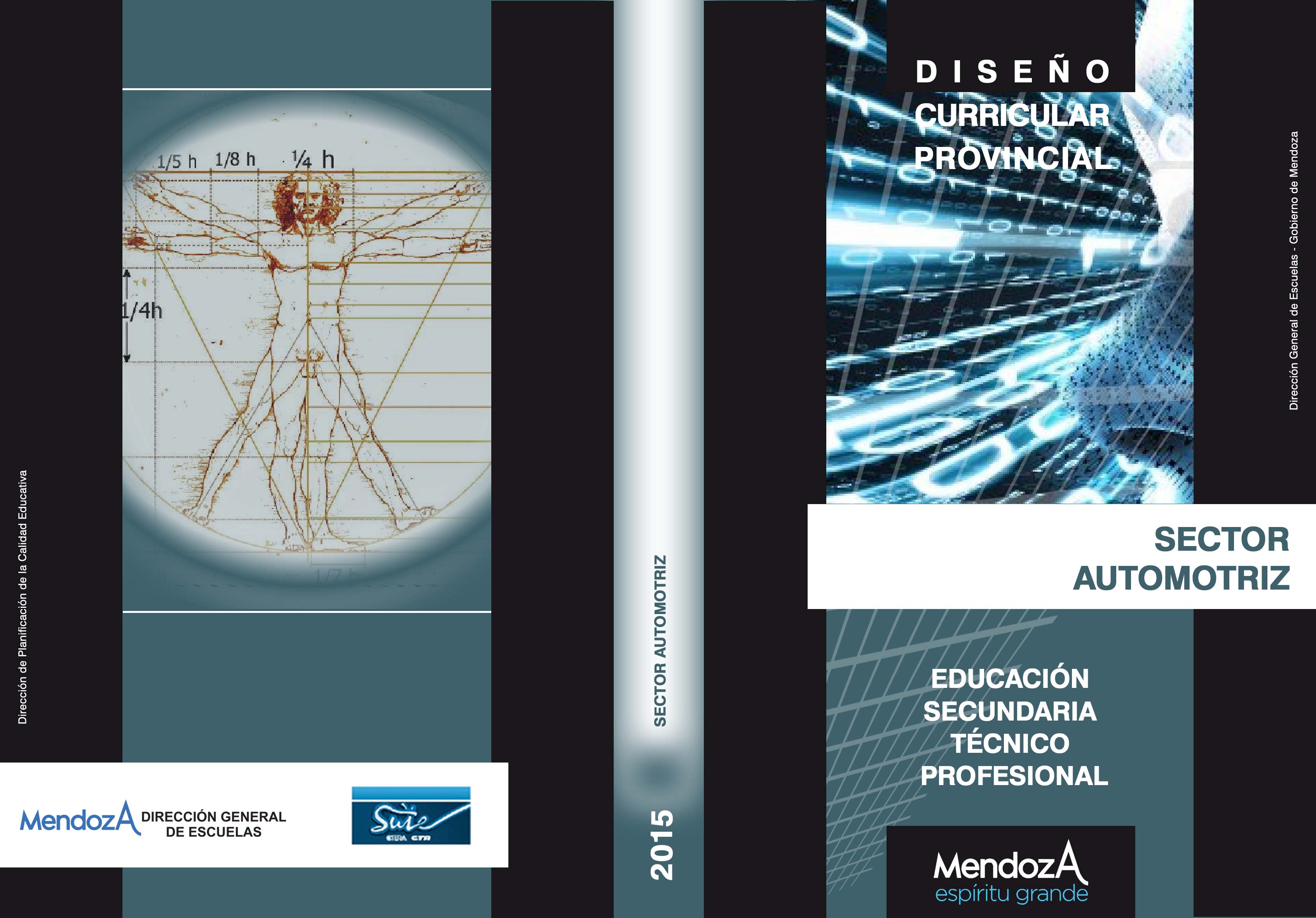 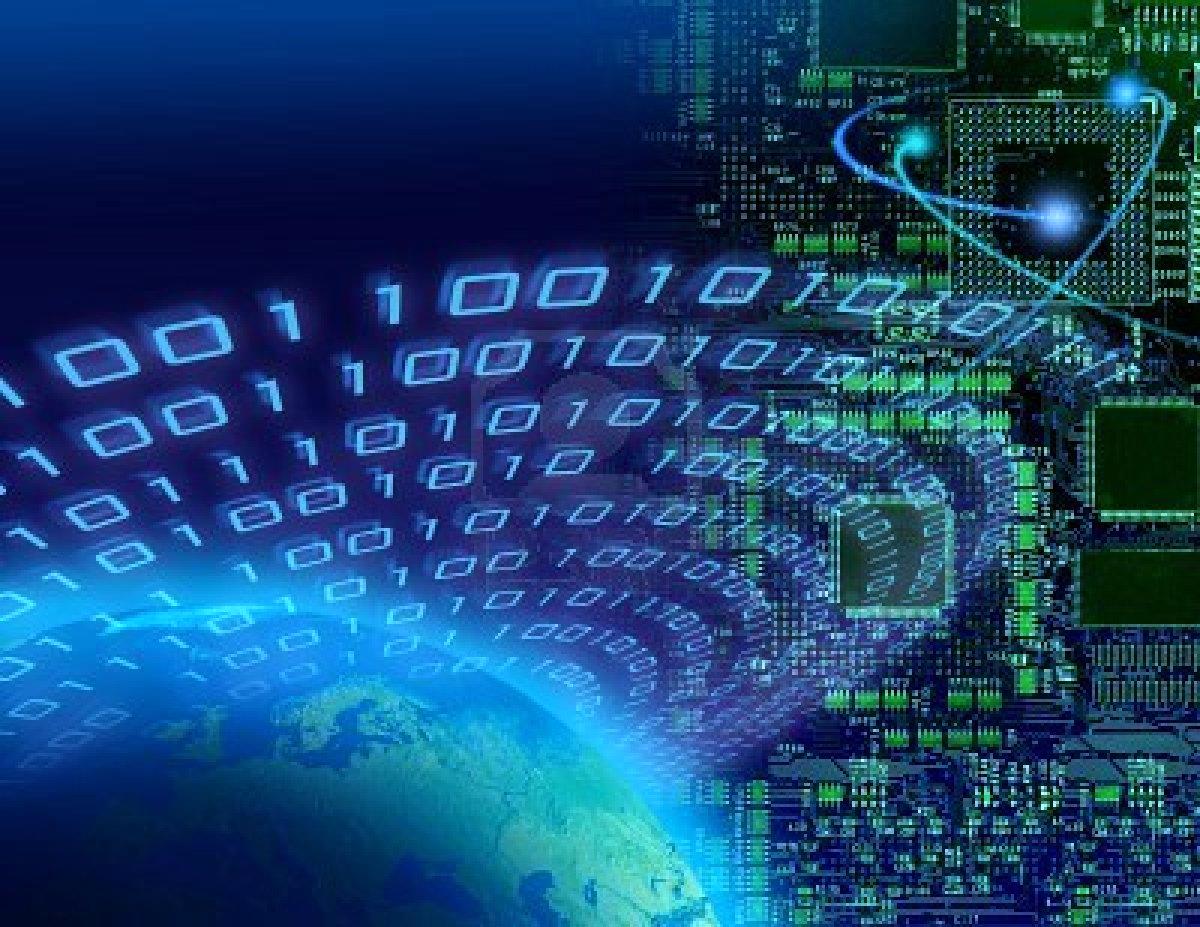 ARTICULACIÓN  HORIZONTALES DE  ELECTROTECNIA  - ELECTRICIDAD - ELECTRONICA EJEMPLOS:
ELECTROTECNIA Y ELECTRICIDAD DEL AUTOMOTOR- 4°AÑO

Comprensión del principio de encendido del automotor,  de funcionamiento y sus componentes. 

Análisis de circuitos y del funcionamiento de Instrumentos analógicos y digitales

ELECTRICIDAD Y ELECTRONICA DEL AUTOMOTOR  I- 5°AÑO

Conocimiento de los módulos electrónicos de seguridad, su funcionamiento y  los componentes del sistema. 

Reconocimiento del funcionamiento  de   Instrumentos analógicos y digitales para monitoreo;  sistema de escaneo

ELECTRICIDAD Y ELECTRONICA DEL AUTOMOTOR II- 6°AÑO

Caracterización del  Scanner incluyendo la INTERPRETACIÓN del flujo de datos y la combinación scanner – osciloscopio

Identificación de técnicas de diagnóstico en motores
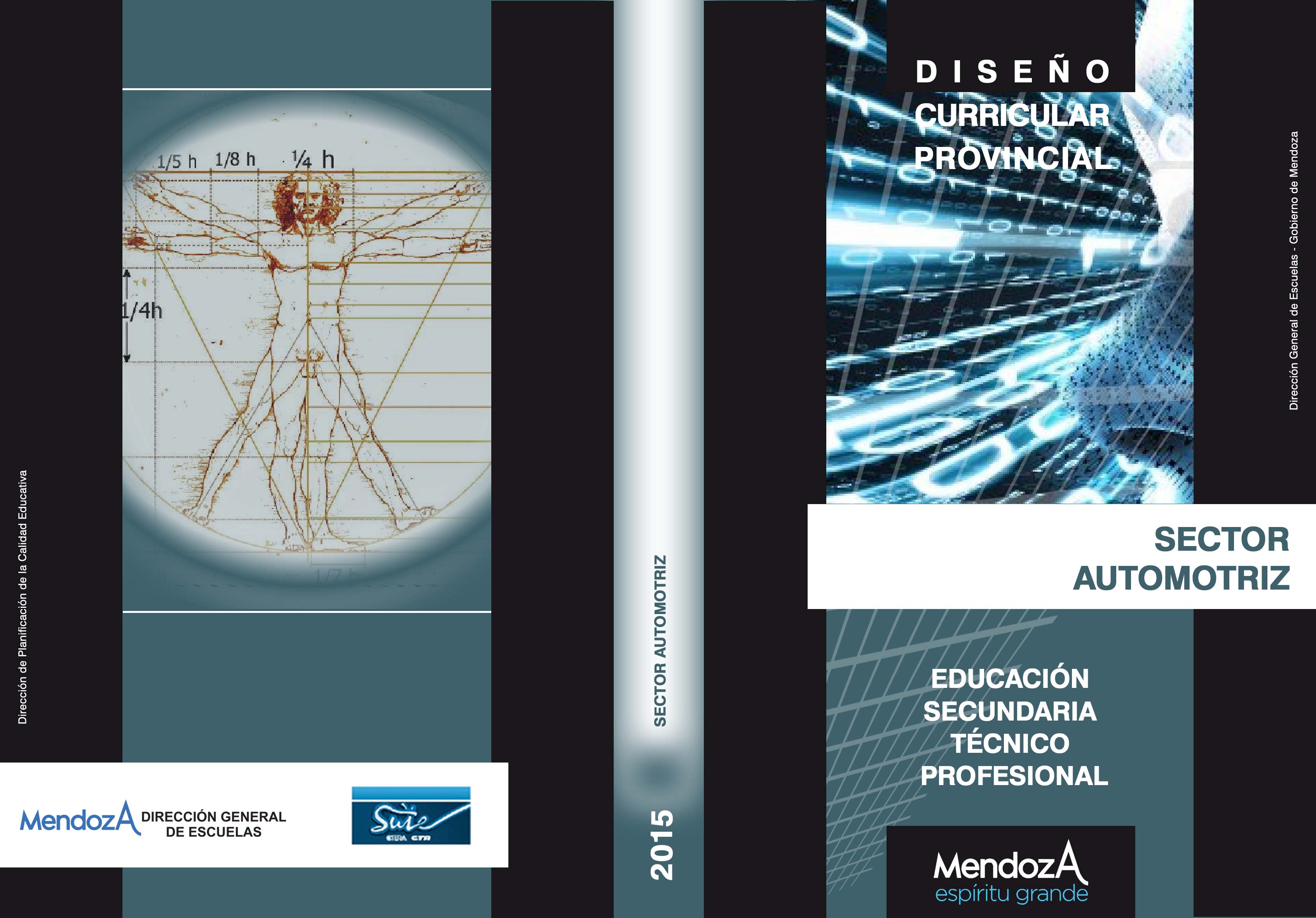 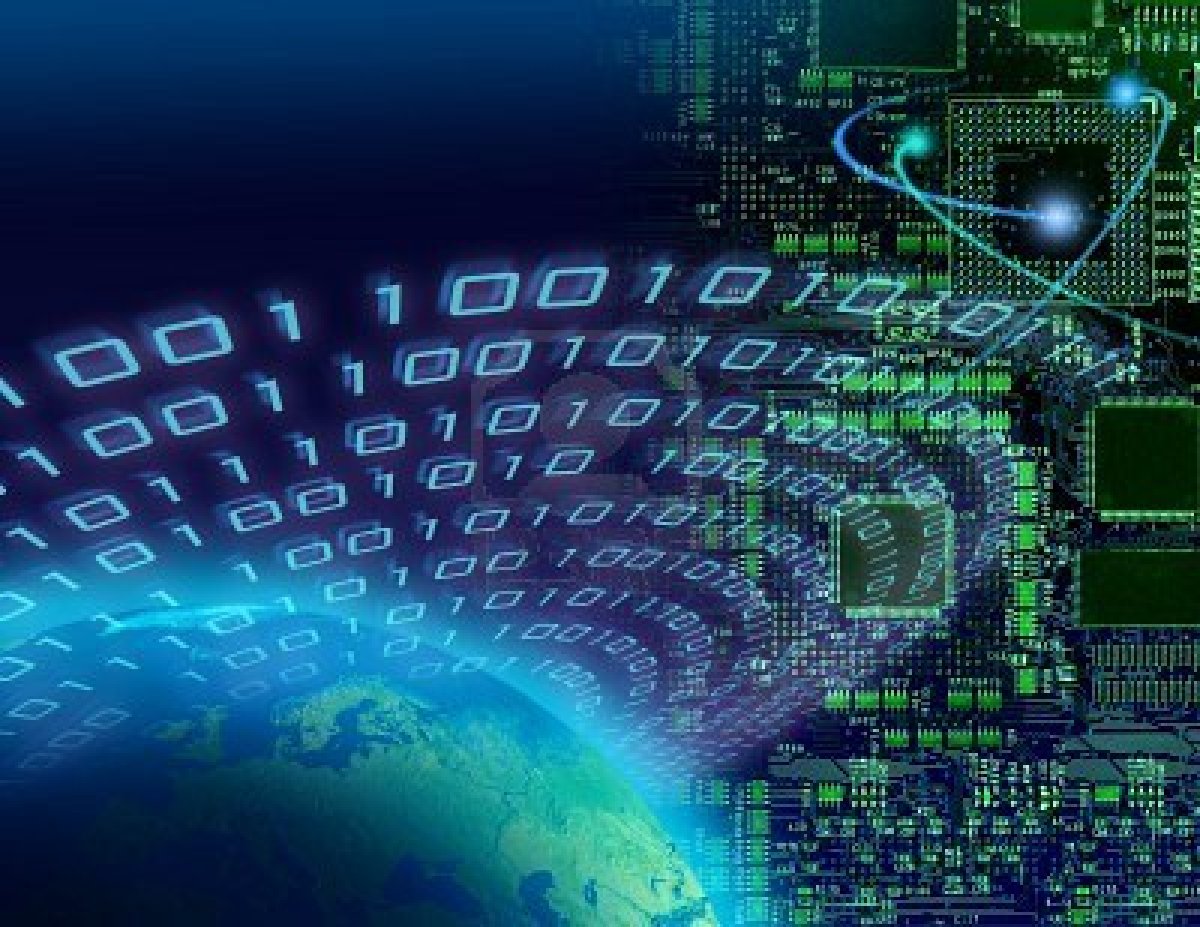 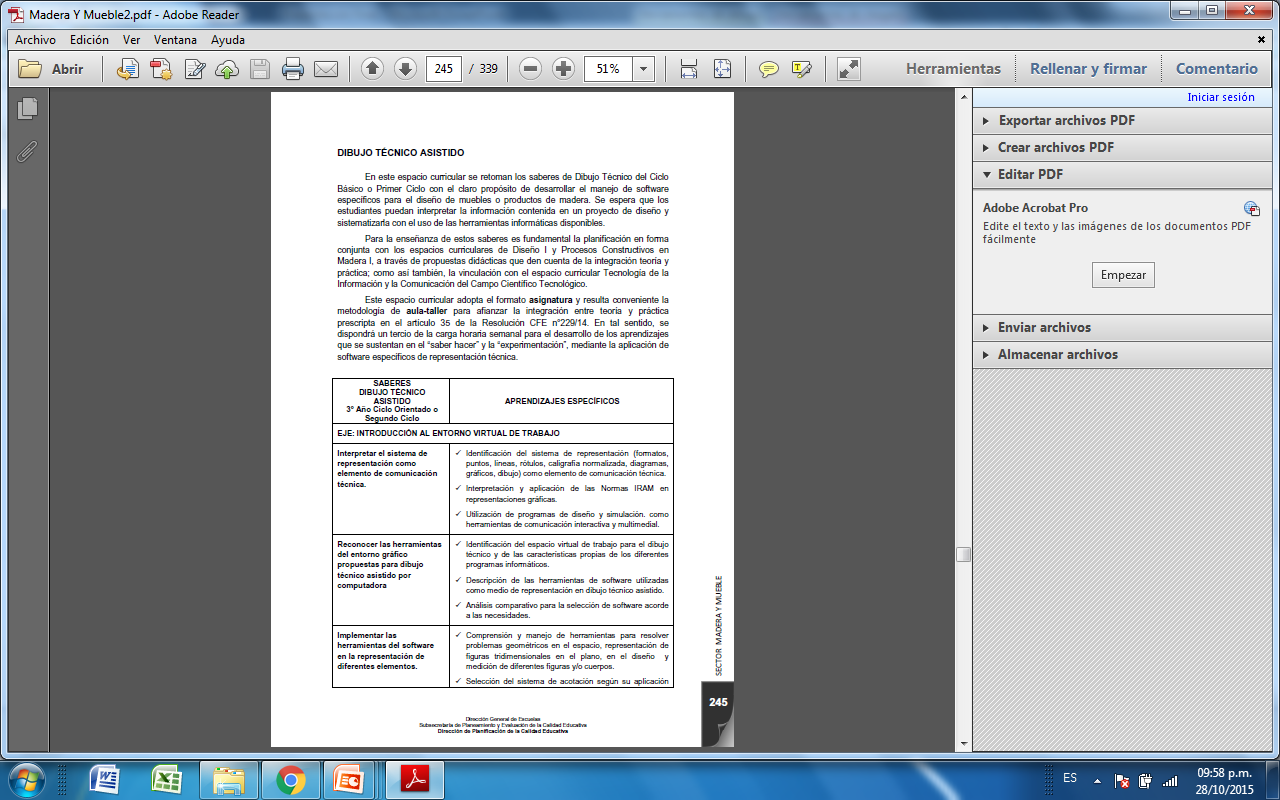 CARACTERIZACIÓN
246
[Speaker Notes: La caracterización permite situar y contextualizar funcionalmente a cada espacio curricular]
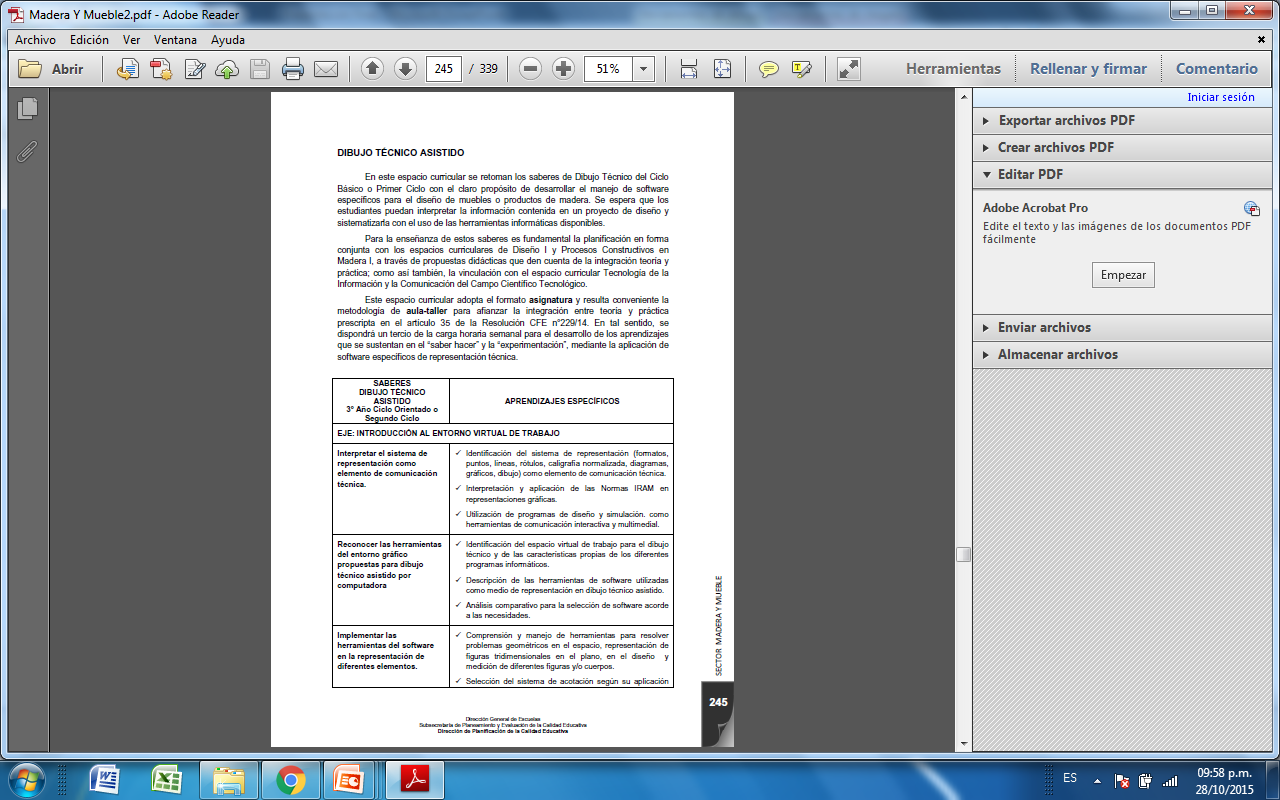 OBJETO DE ESTUDIO DEL ESPACIO
246
[Speaker Notes: El primer párrafo define el objeto de estudio del respectivo espacio curricular, de manera sintética y clara, a fin de ser orientar tanto al especialista, como a cualquier persona que quiera tener una rápida noción de la misma]
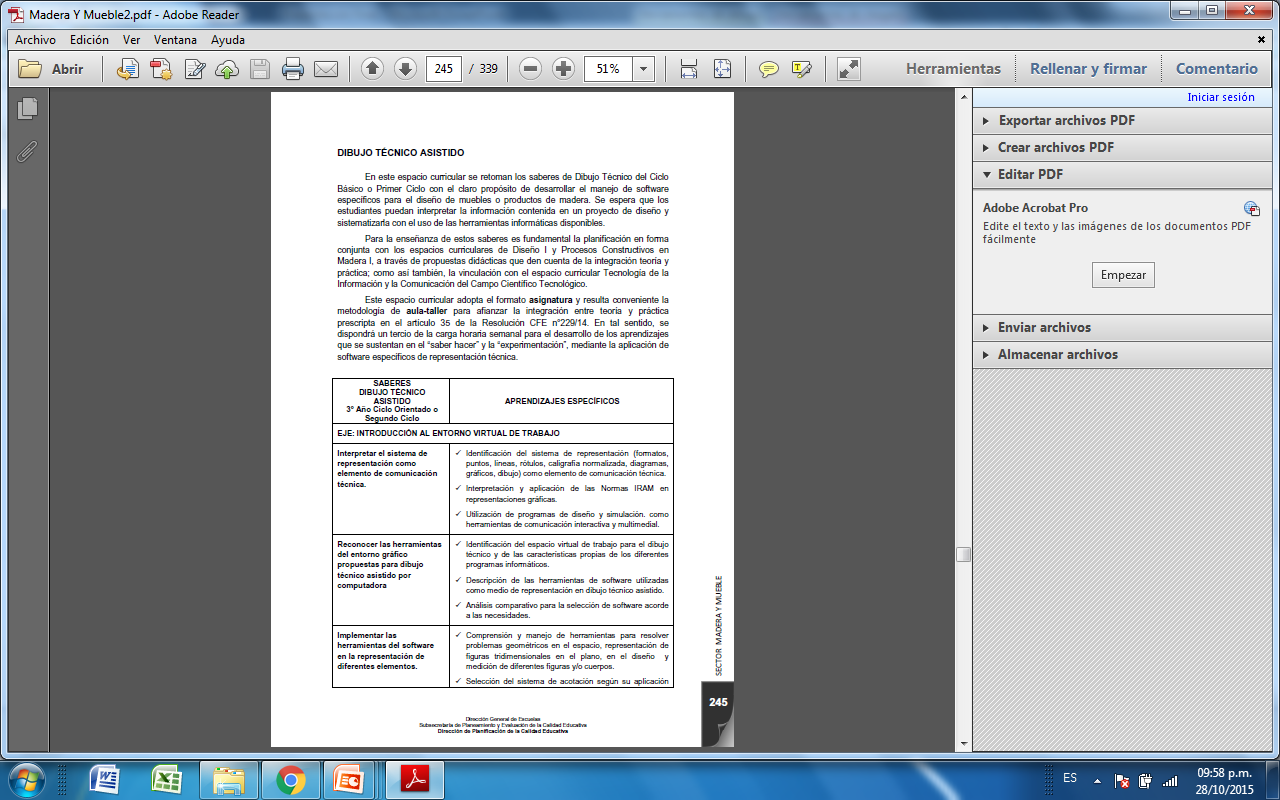 EXPLICITA LAS VINCULACIONES CON OTROS ESPACIOS DEL CURRICULUM
246
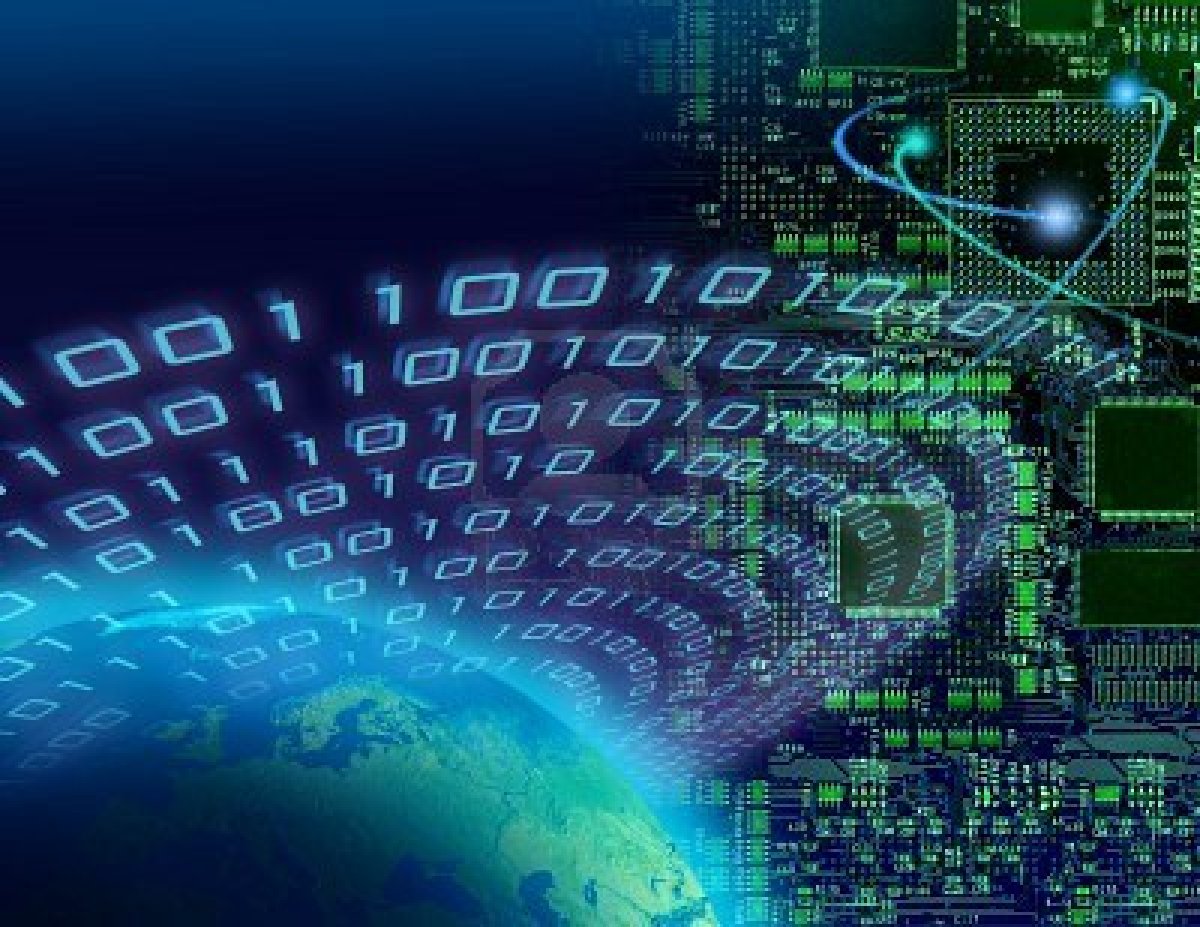 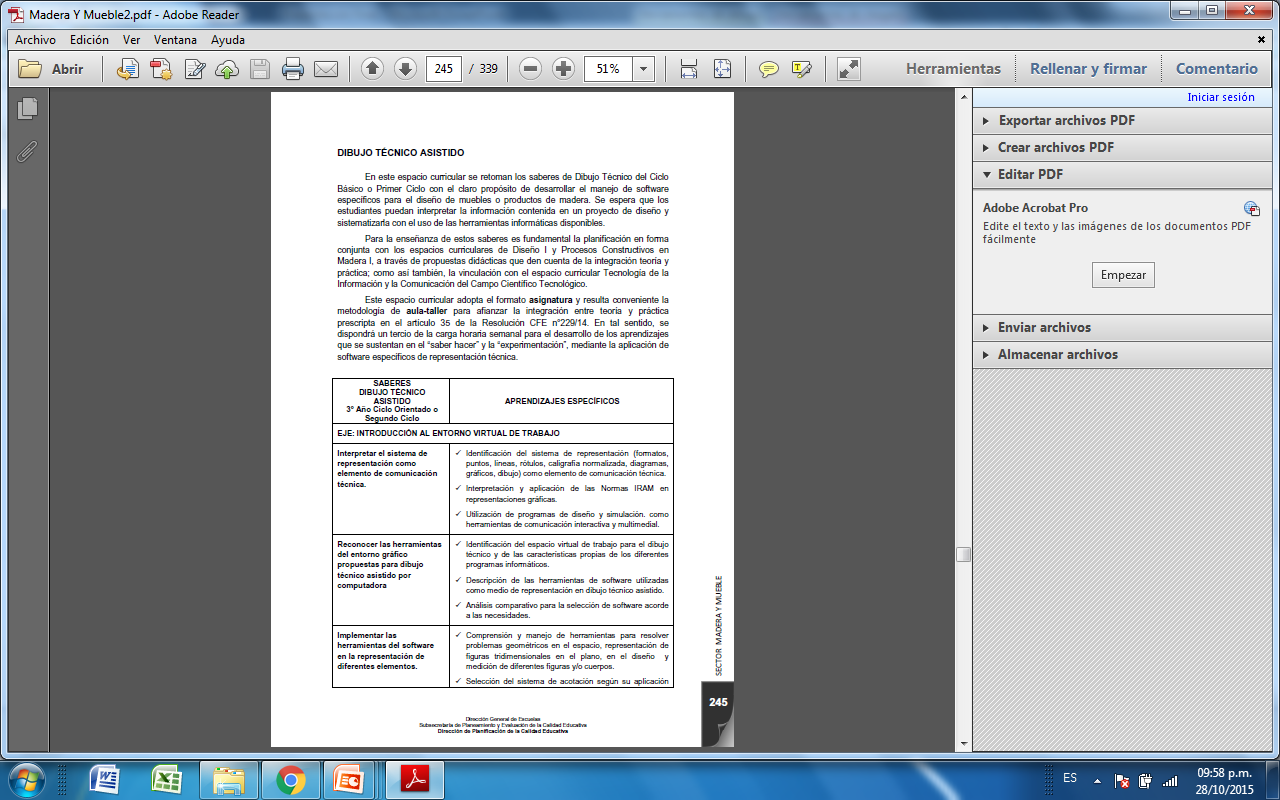 ORIENTACIONES DIDÁCTICAS
246
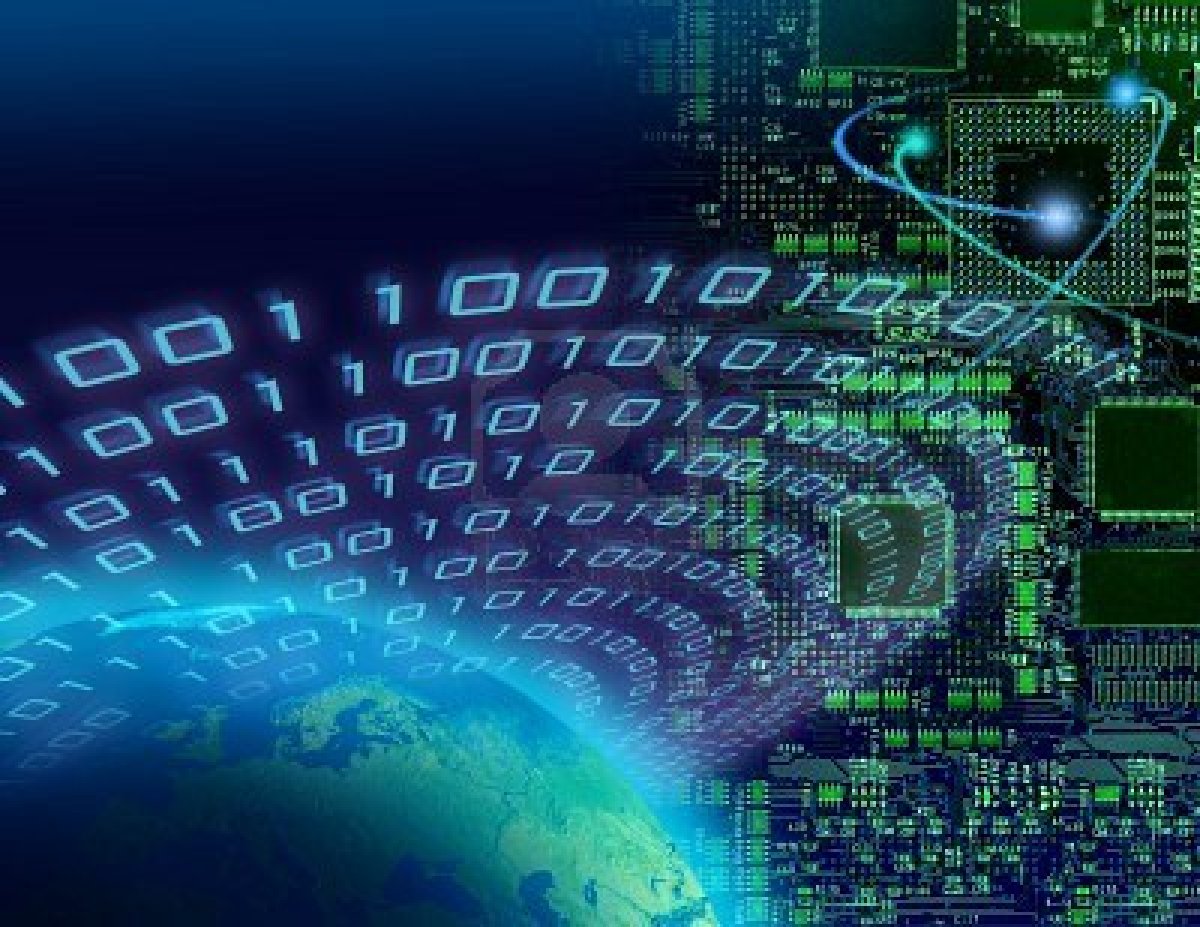 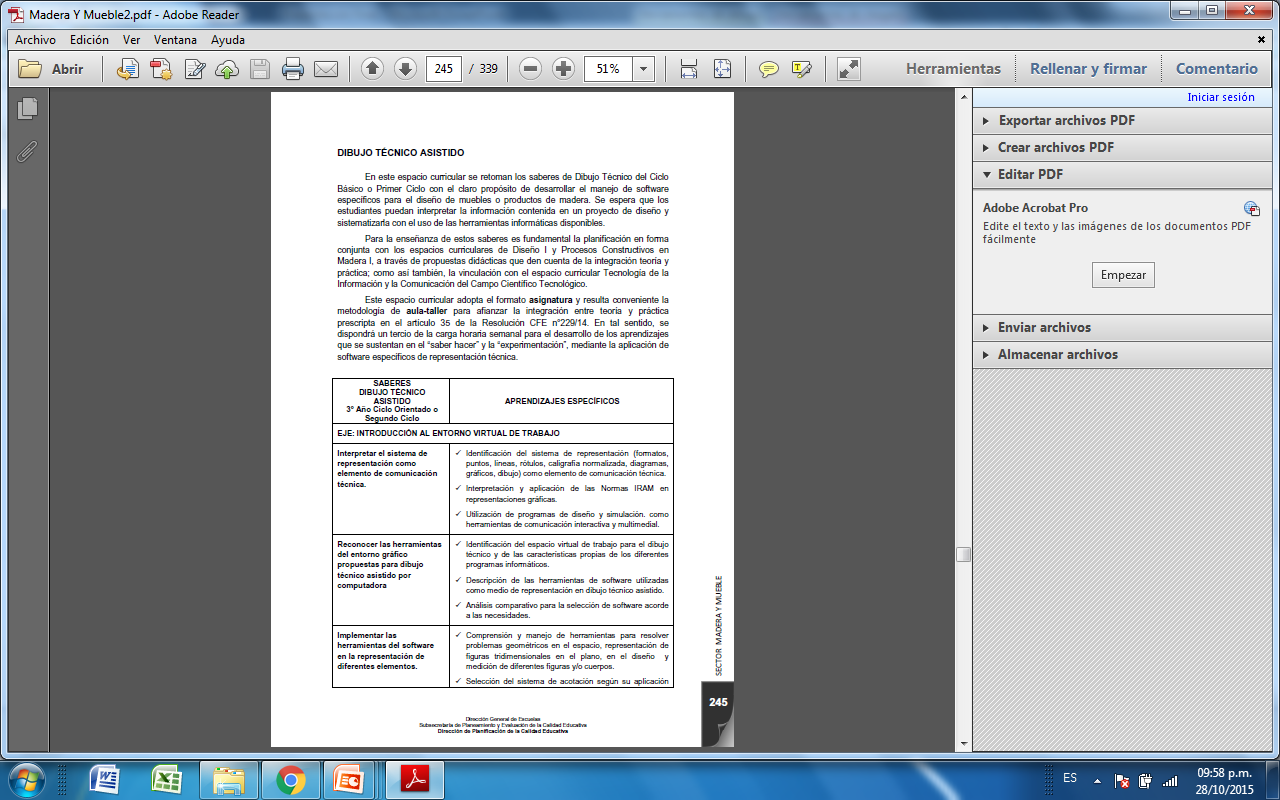 EJE
246
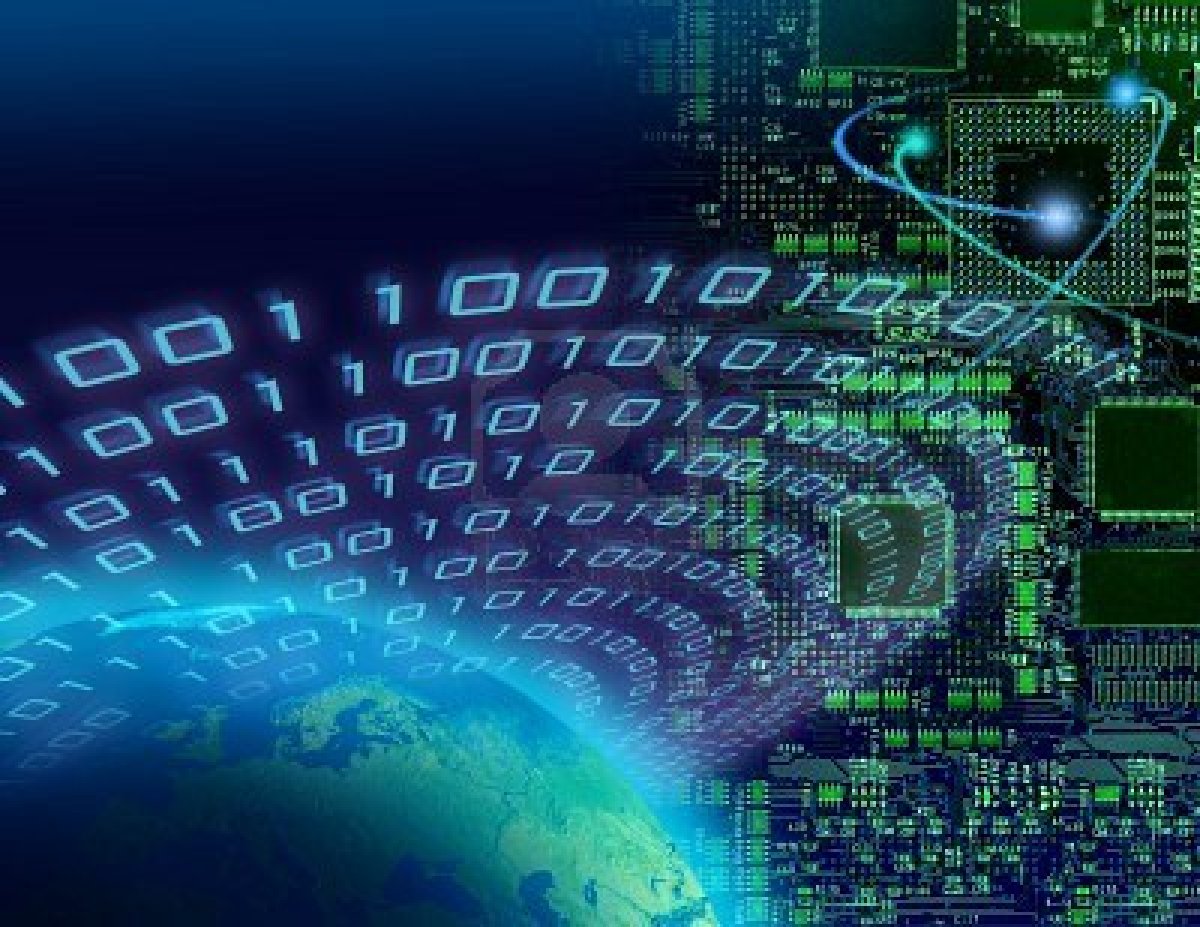 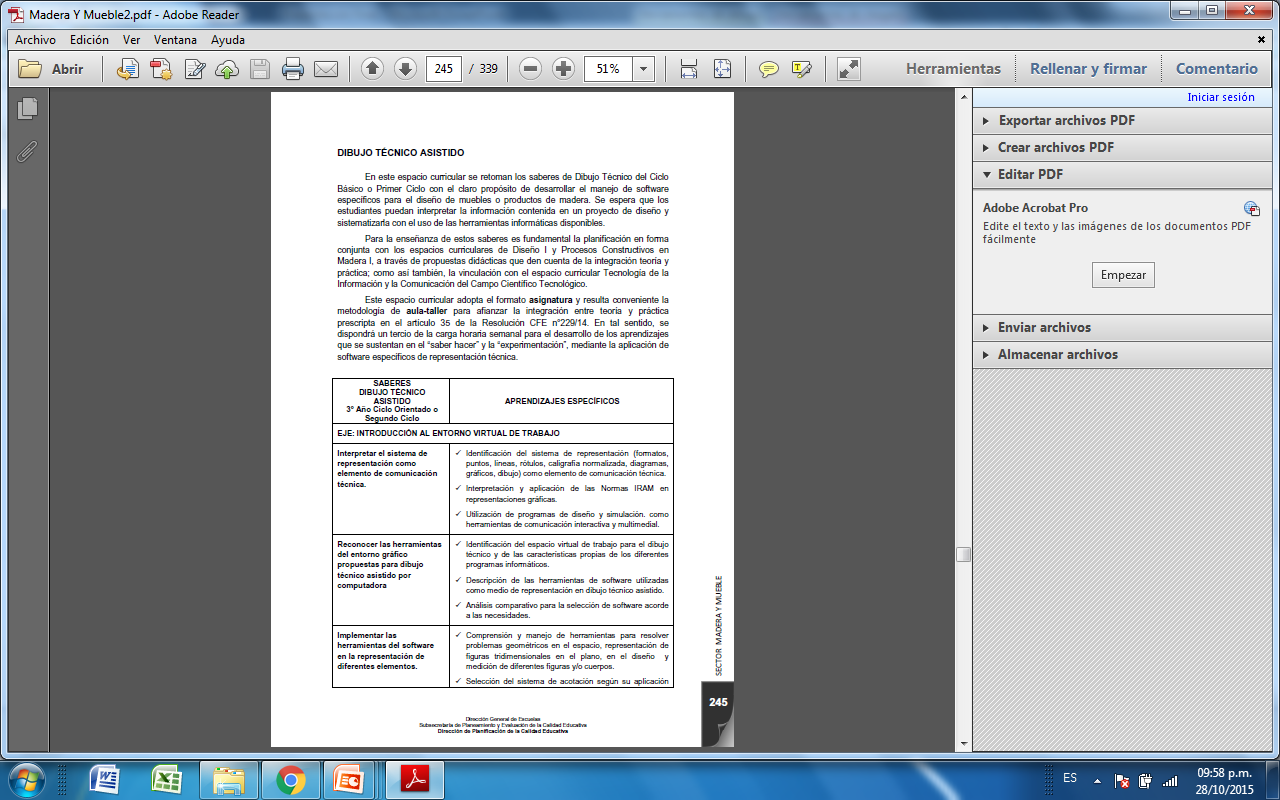 SABER
246
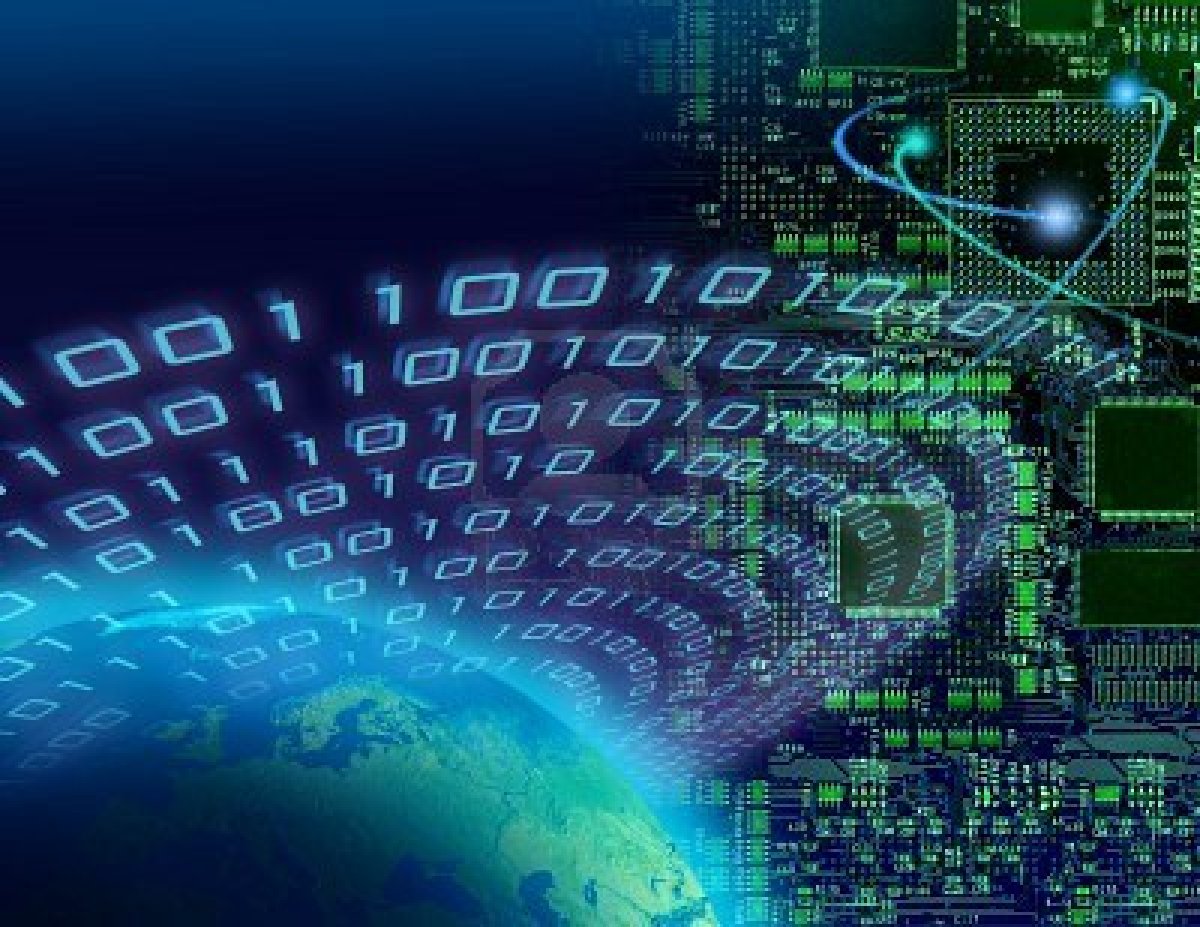 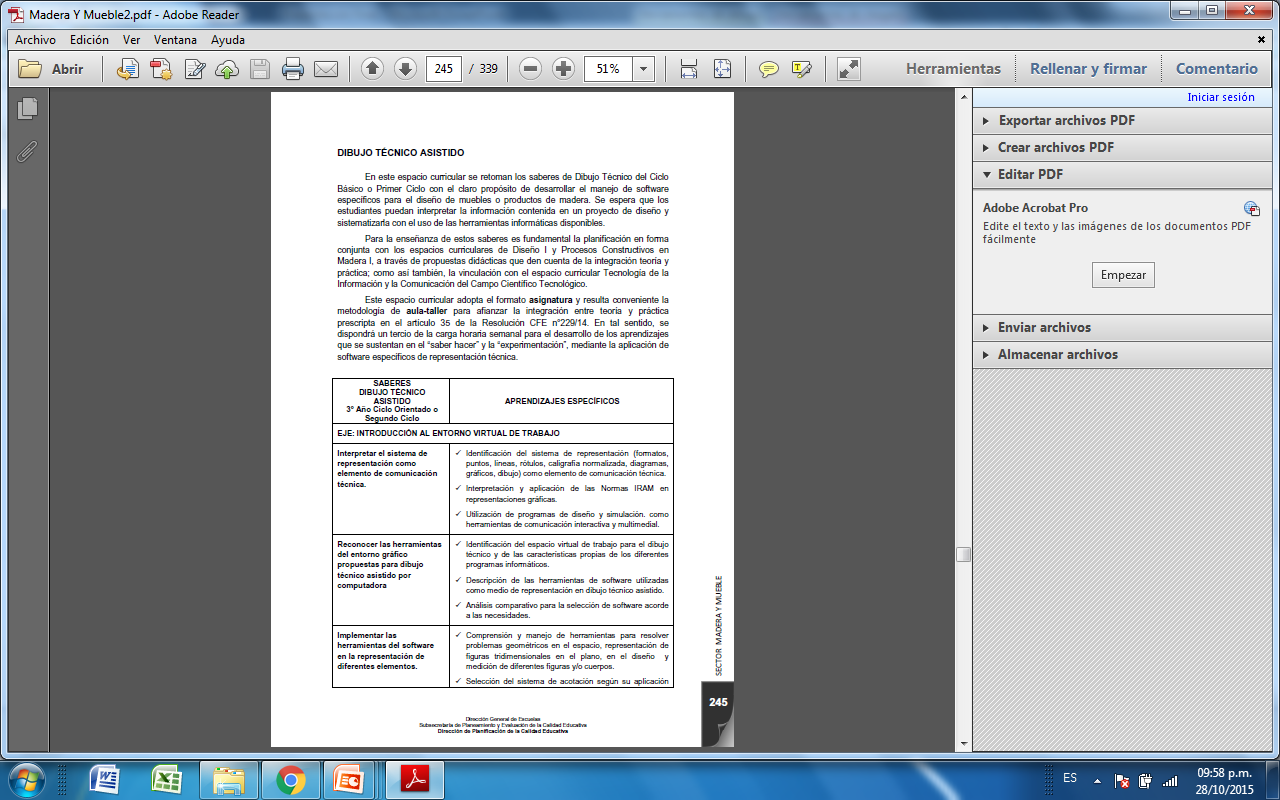 APRENDIZAJES ESPECÍFICOS
246
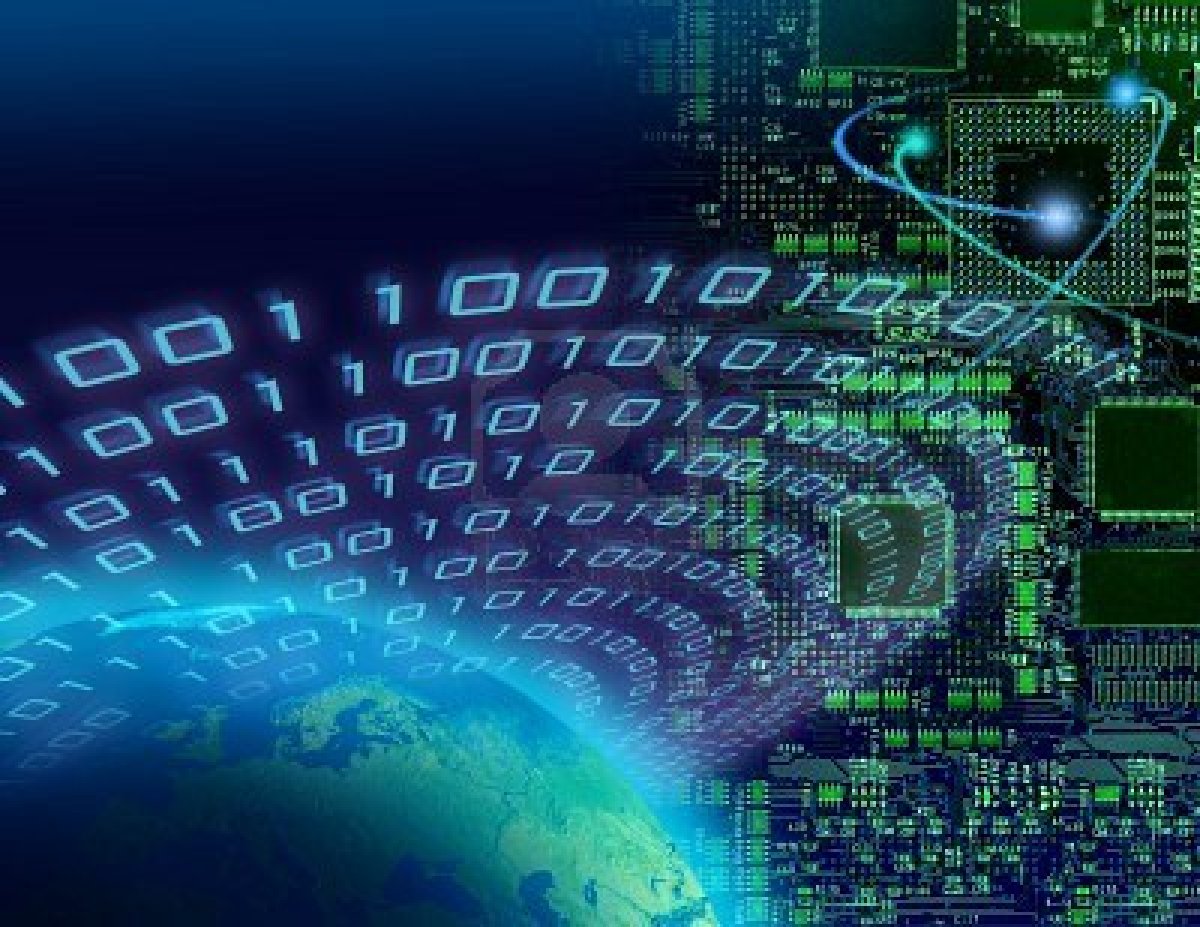 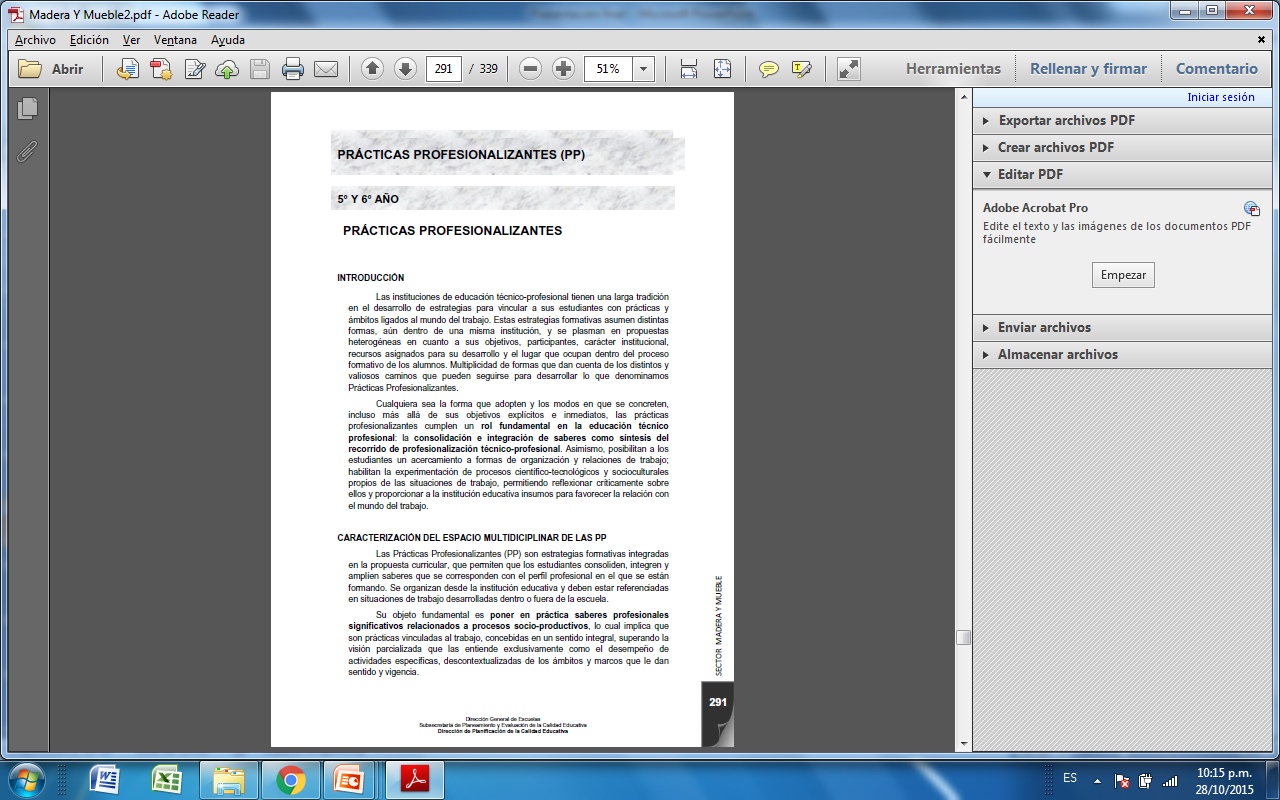 313
PRÁCTICAS PROFESIONALIZANTES
5° AÑO
6° AÑO
PRÁCTICAS PROFESIONALIZANTES
PRÁCTICAS PROFESIONALIZANTES
OBJETIVO
Poner en práctica saberes profesionales significativos relacionados a procesos socio-productivos, vinculados al trabajo.
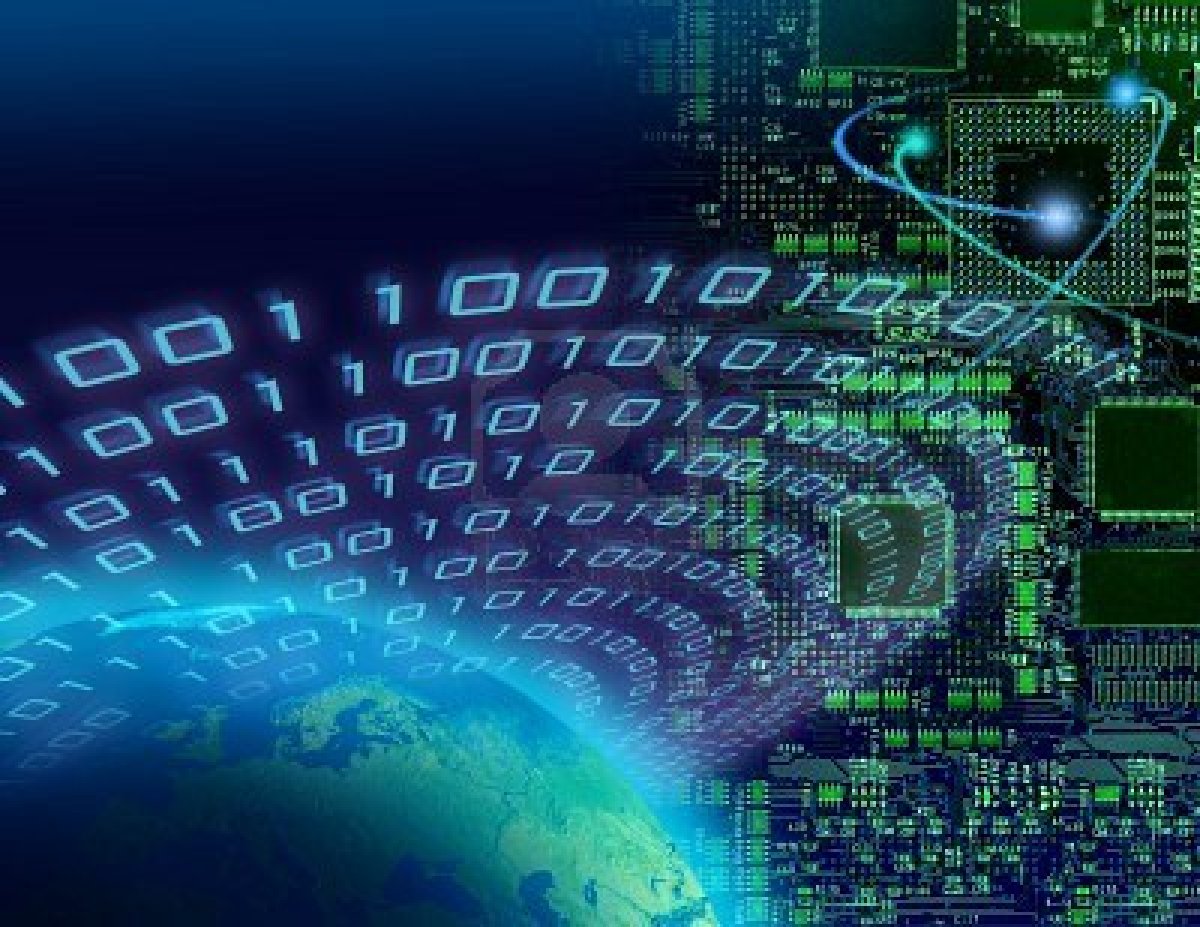 PRÁCTICAS PROFESIONALIZANTES
4° AÑO
MUEBLES
1°.2° AÑO
3° AÑO
4° AÑO
5° AÑO
6° AÑO
Autonomía
PRÁCTICAS PROFESIONALIZANTES
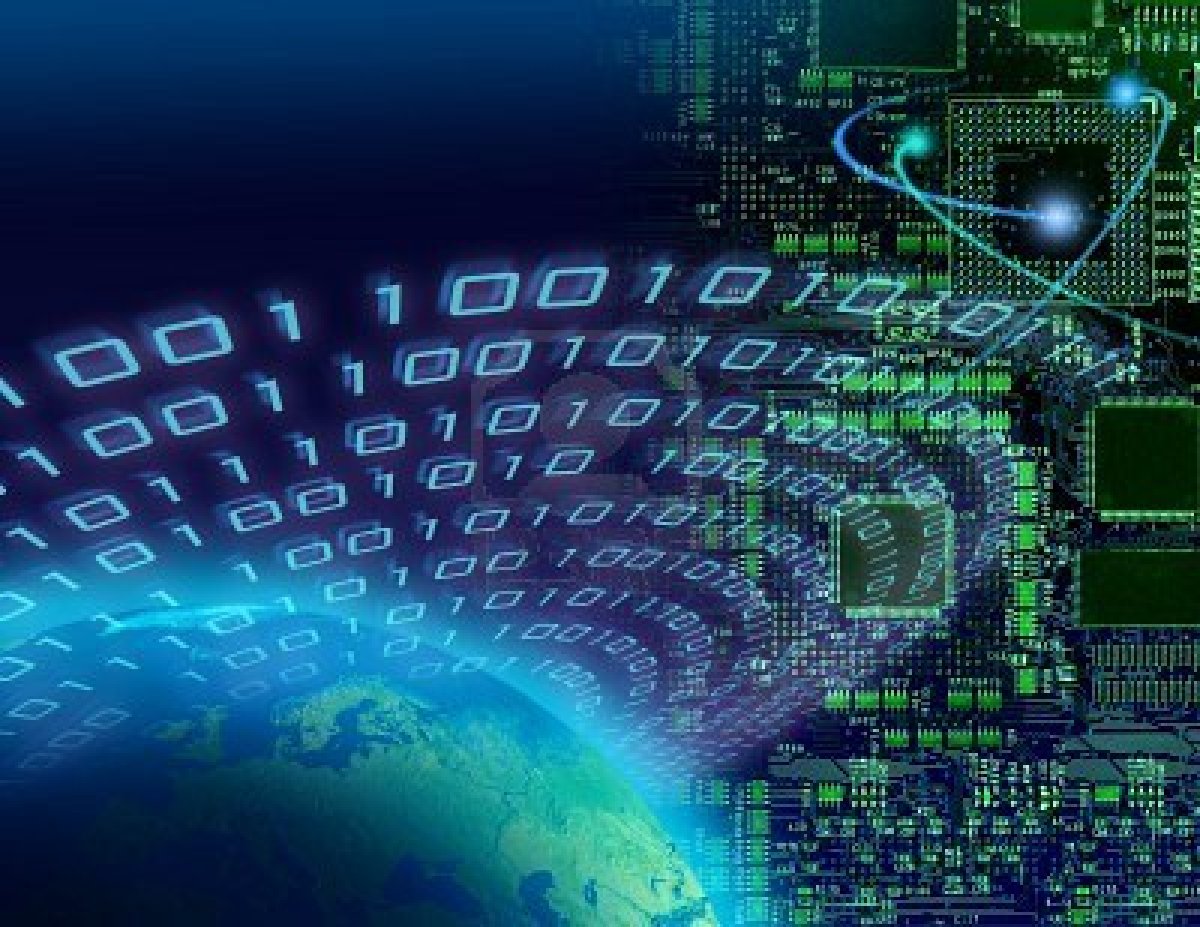 PRÁCTICAS PROFESIONALIZANTES
Equipo Multidisciplinar
SABERES EN ACCION DE LA PP:   EL SECTOR  AUTOMOTRIZ
CONOCIMIENTO E INTEGRACION DE LOS AMBITOS LABORALES

TAREAS Y ACTIVIDADES PROPIAS DE LA ESPECIALIDAD AUTOMOTRIZ ABIERTA A LA COMUNIDAD Y A LAS ORGANIZACIONES PRODUCTIVAS DEL MEDIO.

DISEÑAR Y APLICAR  SISTEMAS DE GESTIÓN DE CALIDAD,  SUS   HERRAMIENTAS Y METODOLOGIAS

ELABORAR PROYECTOS Y PROPUESTAS ASOCIADAS A  MICROEMPRENDIMIENTOS,  DISEÑO DE AUTOPARTES Y COMPONENTES AUTOMOTRICES

DIFUNDIR LOS CONOCIMIENTOS TEORICO PRACTICOS  ADQUIRIDOS A TRAVES DE  CURSOS, SEMINARIOS
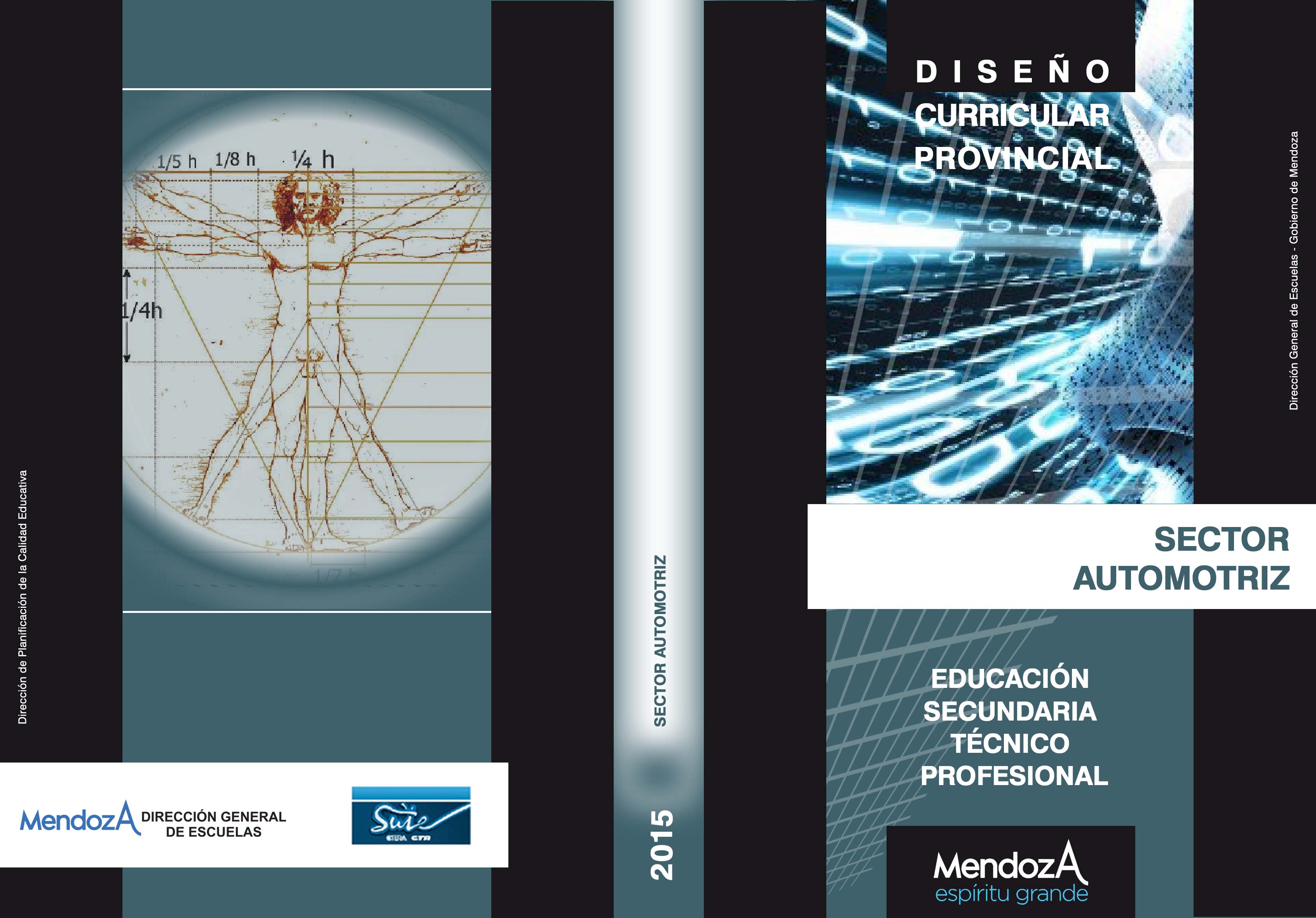 DESARROLLO AUTÓNOMO 
de MICROEMPRENDIMIENTOS
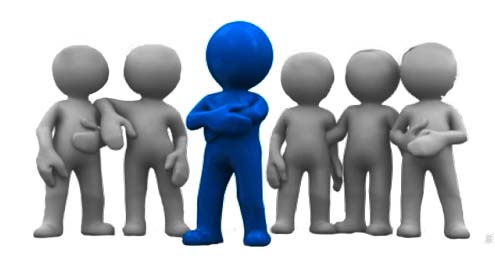 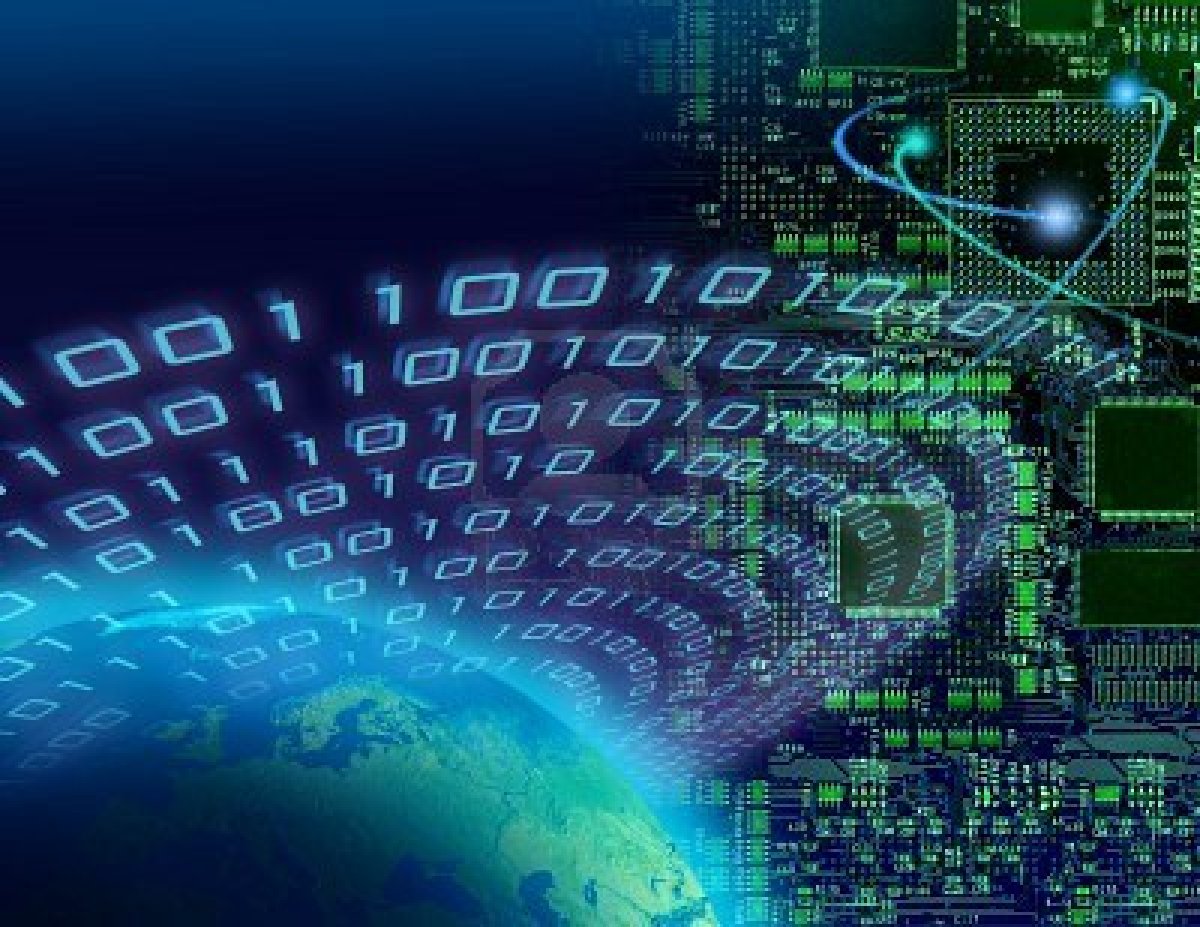 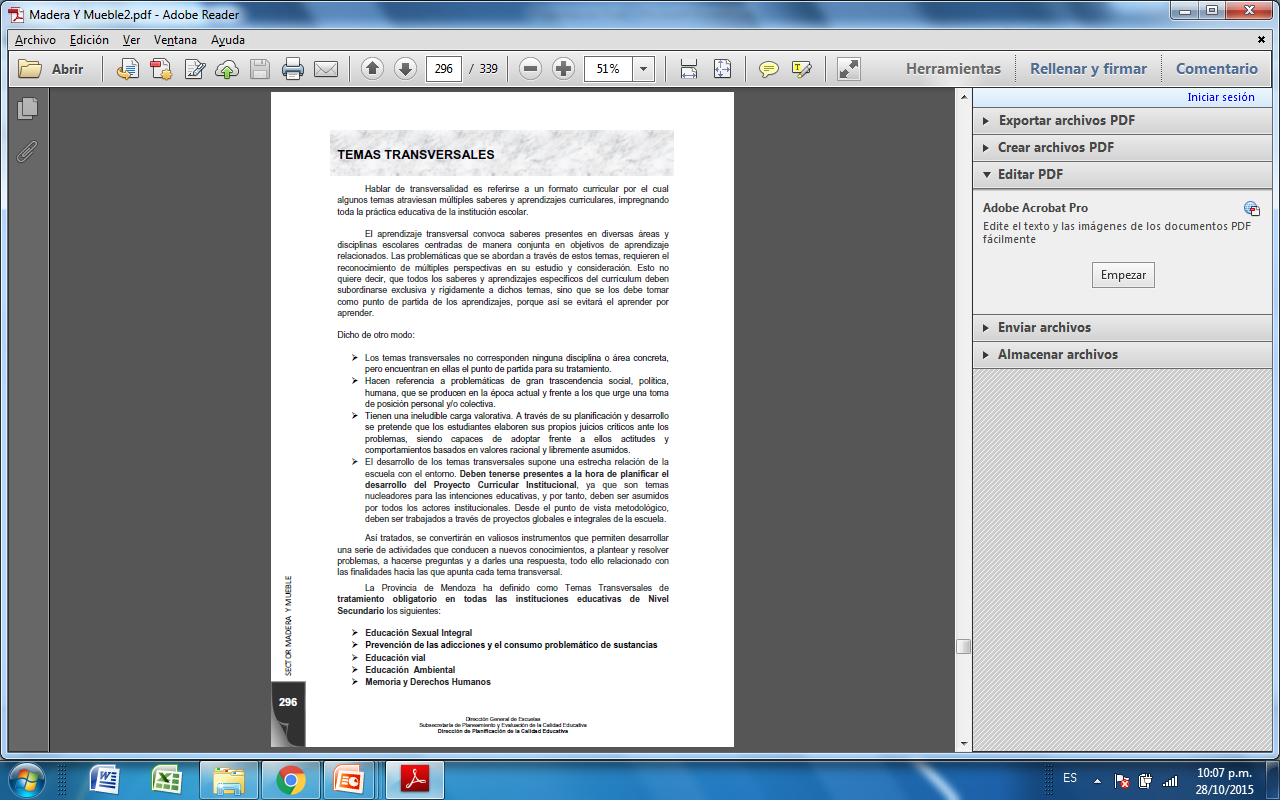 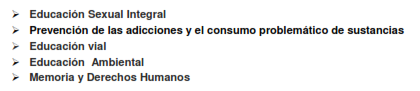 317
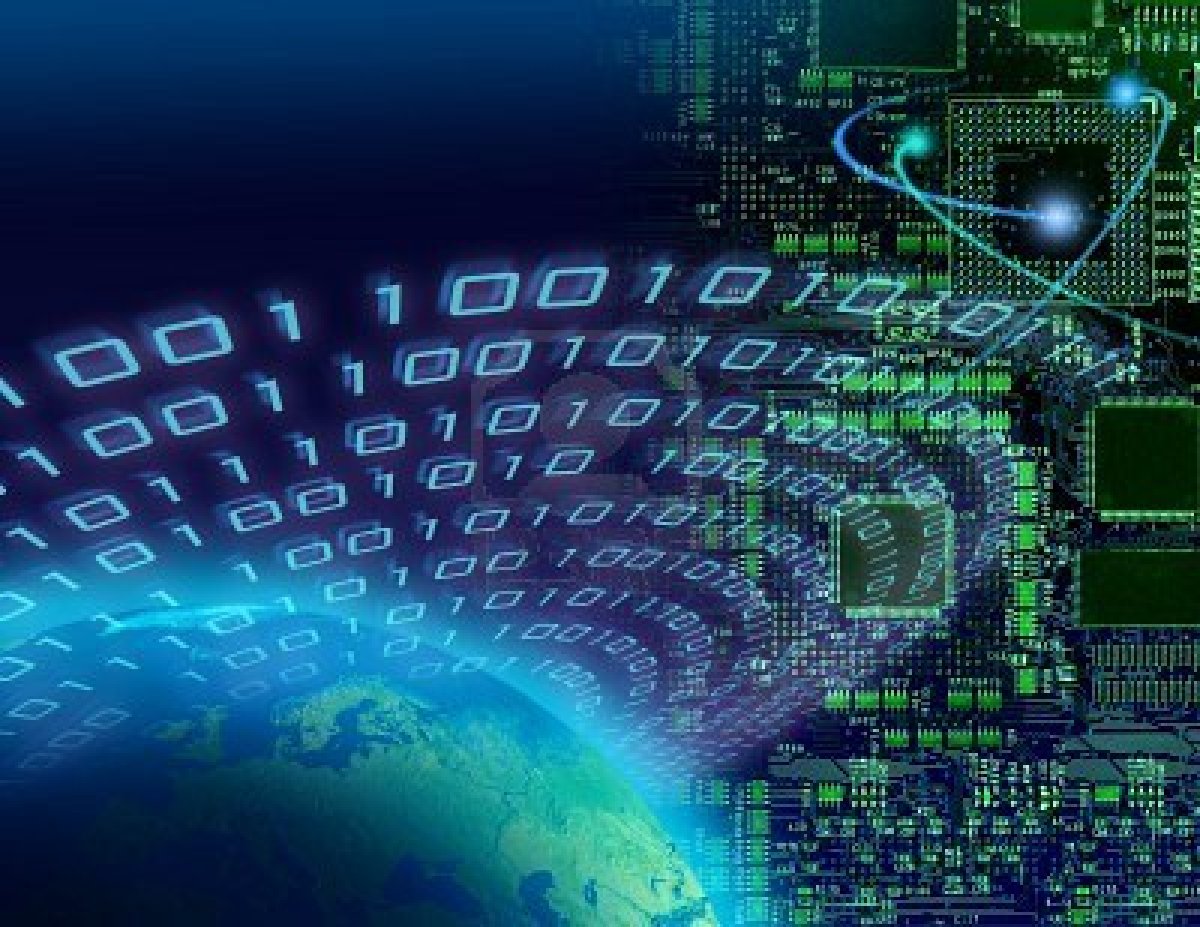 BIBLIOGRAFÍA
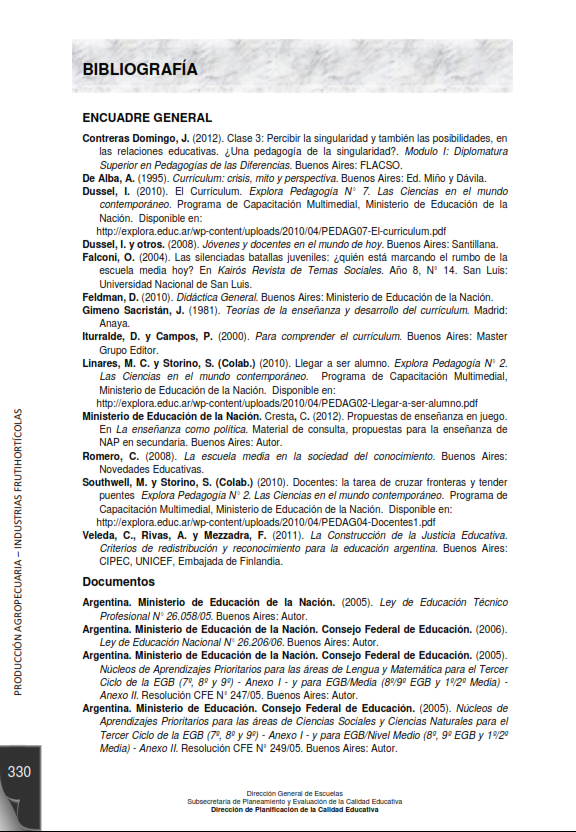 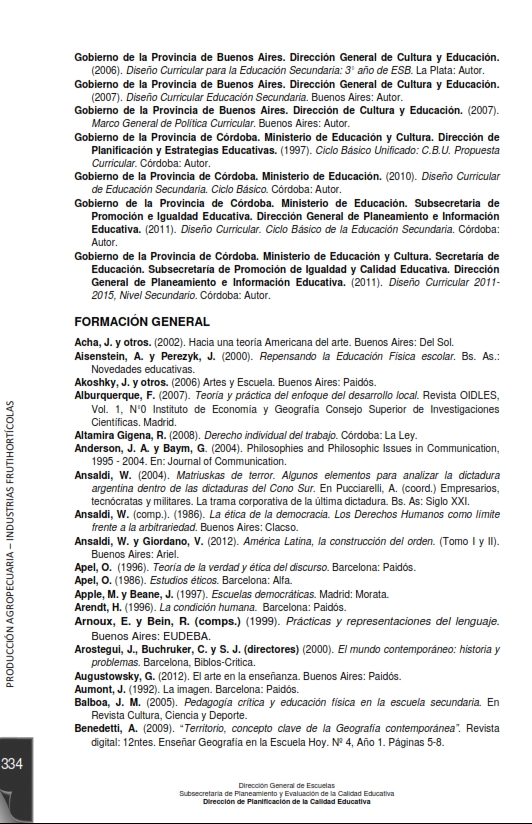 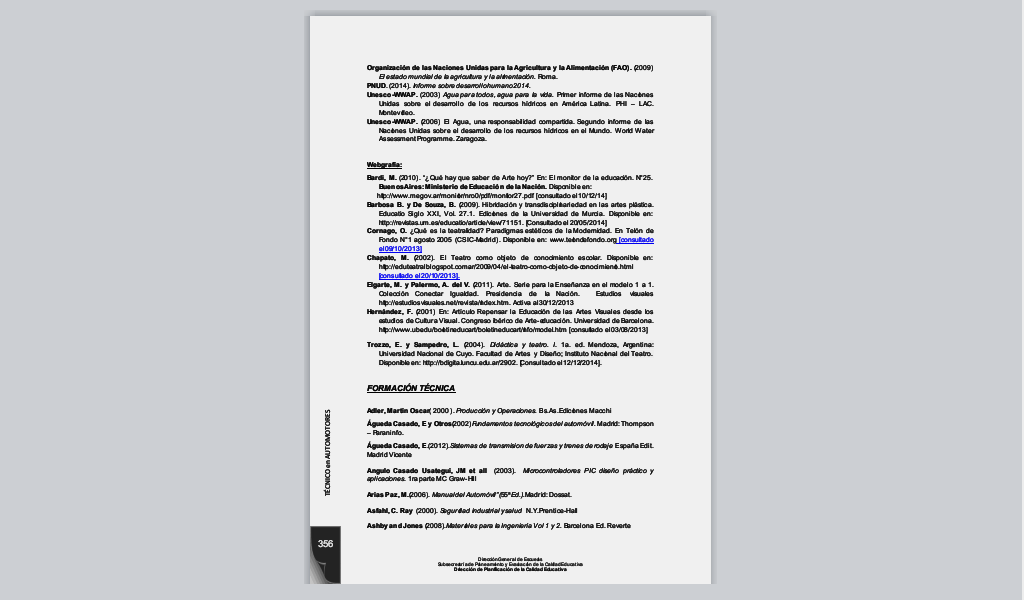 349
345
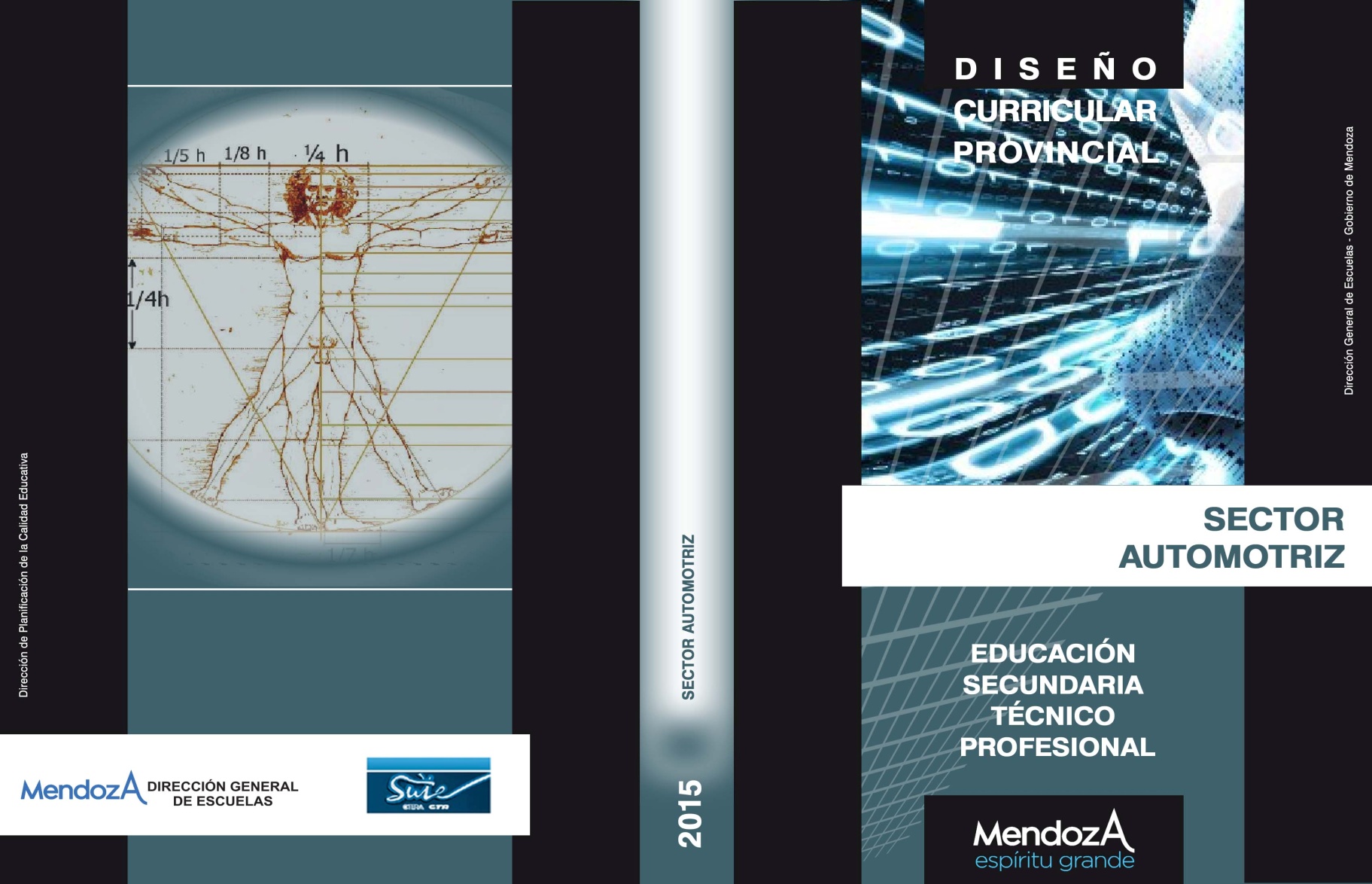 ¡¡¡ MUCHAS GRACIAS !!!